利未记
第二讲
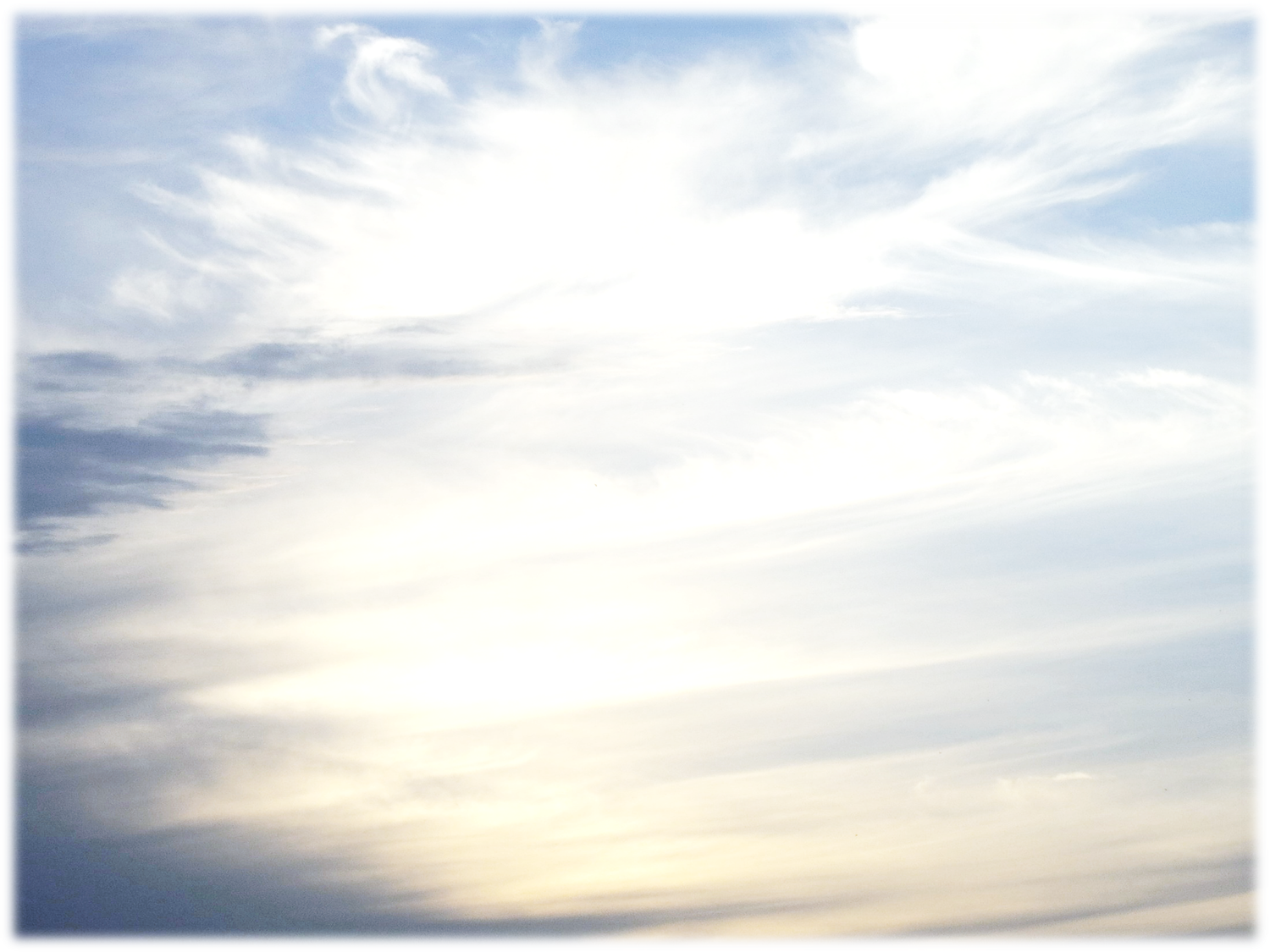 罗马书12章
1.所以弟兄们，我以神的慈悲劝你们，将身体献上，当作活祭，是圣洁的，是神所喜悦的。你们如此事奉，乃是理所当然的。
2. 不要效法这个世界。只要心意更新而变化，叫你们察验何为神的善良，纯全可喜悦的旨意。
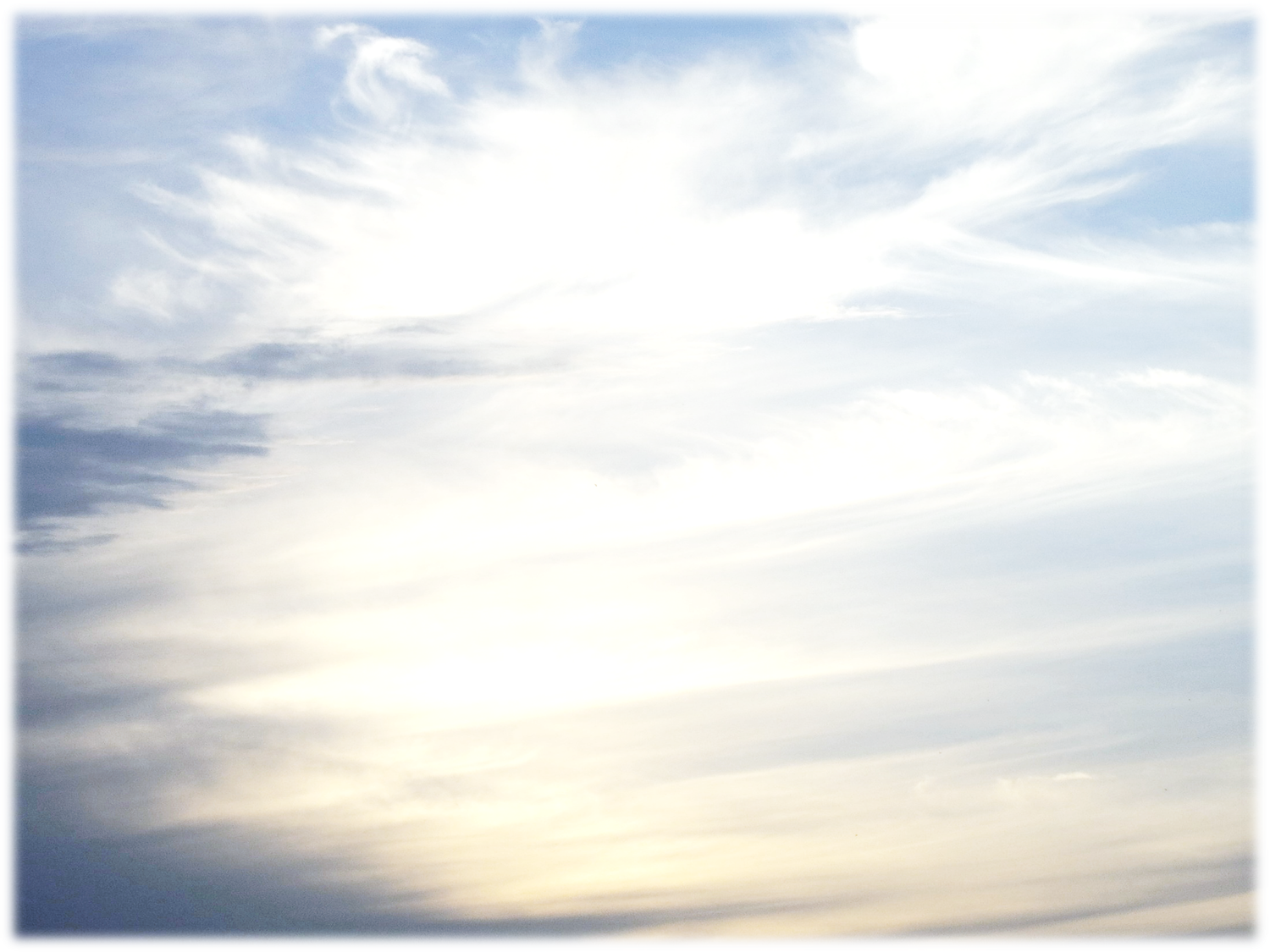 出埃及记24：7	   又将约书念给百姓听。他们说，耶和华所吩咐的，我们都必遵行。
		      8	   摩西将血洒在百姓身上，说，你看，这是立约的血，是耶和华按这一切话与你们立约的凭据。

罗马书8：7原来体贴肉体的，就是与神为仇。因为不服神的律法，也是不能服。
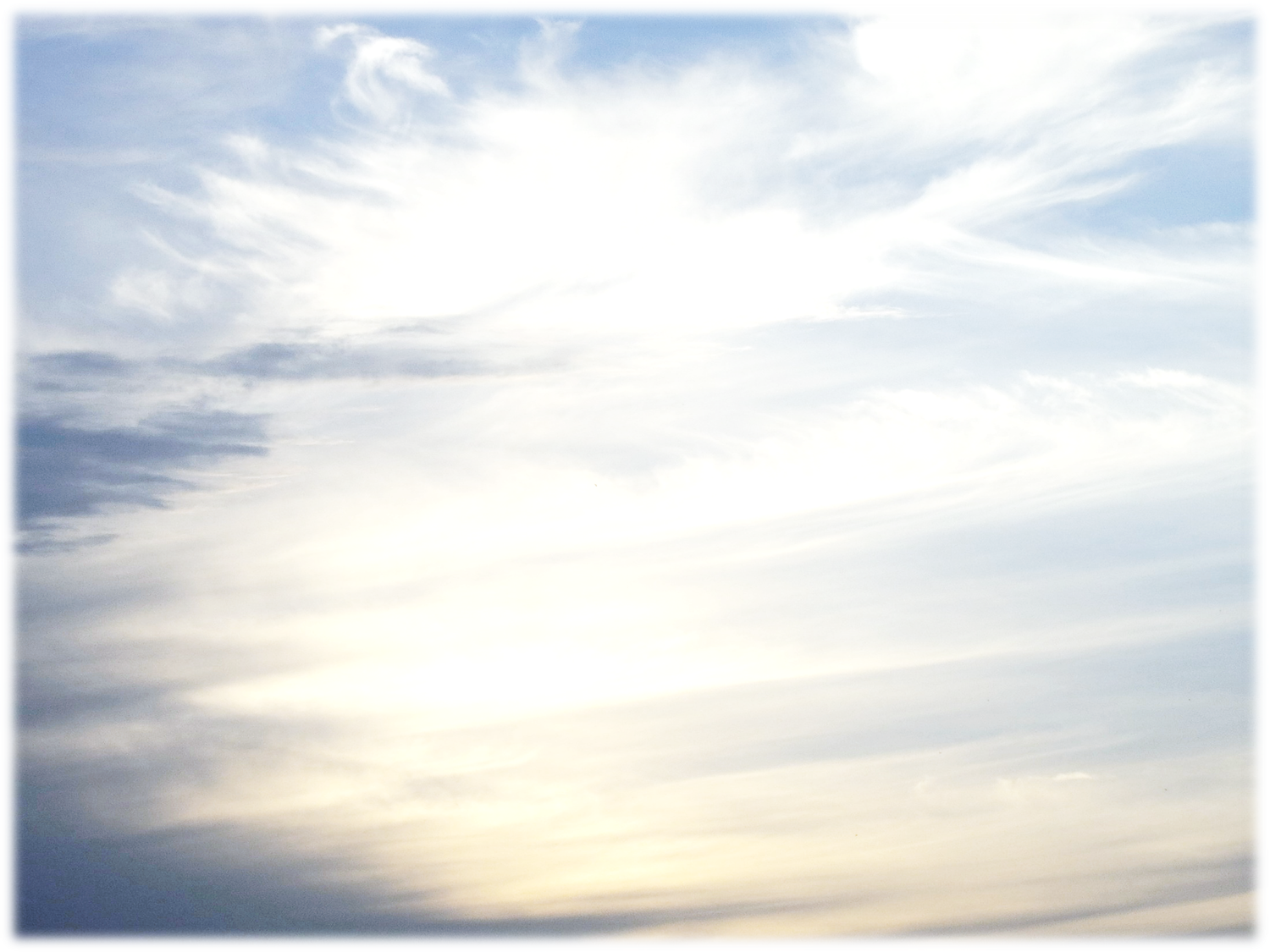 出埃及记25：8-9
8又当为我造圣所，使我可以住在他们中间。
9制造帐幕和其中的一切器具都要照我所指示你的样式。
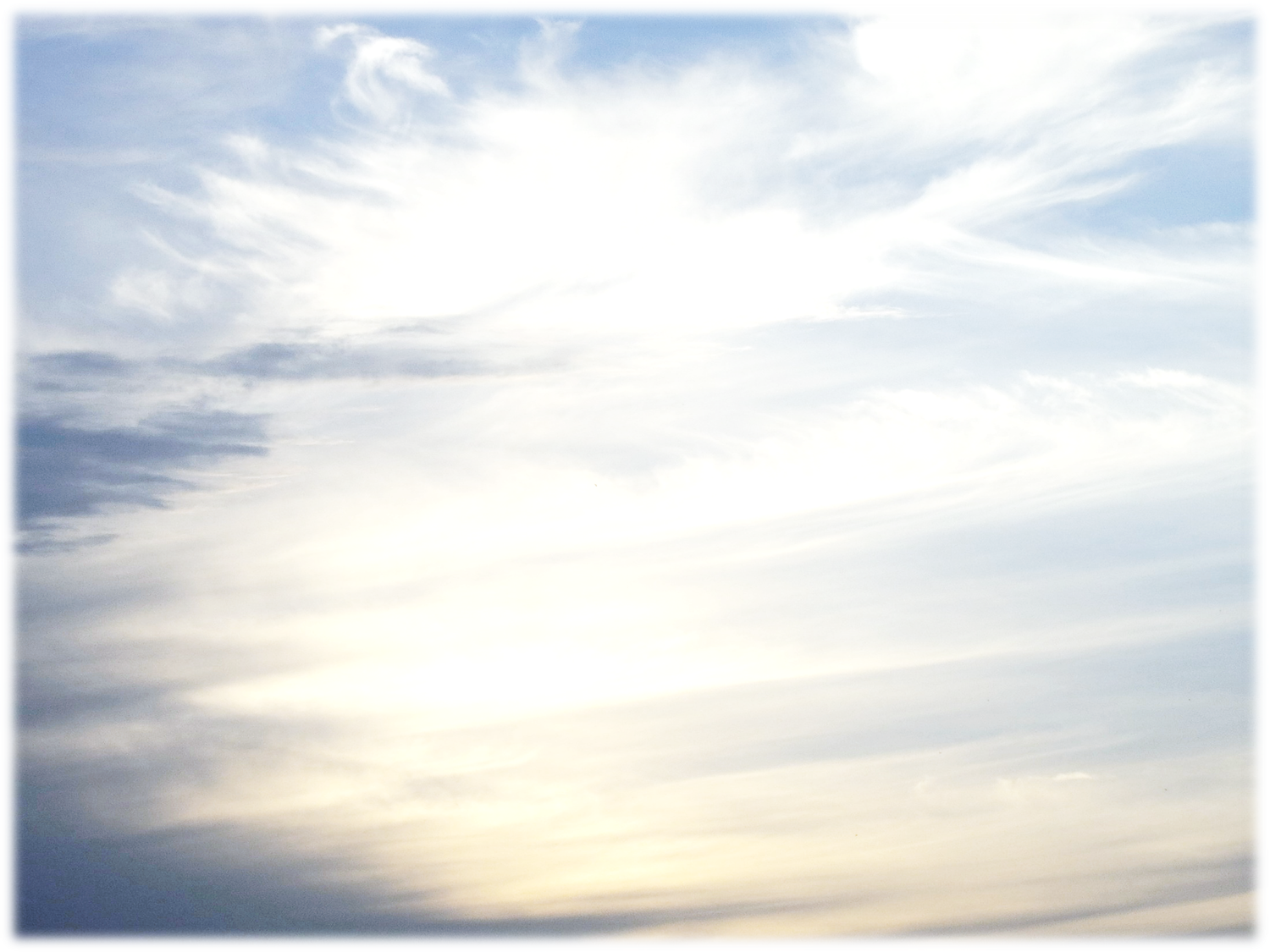 创世记2:16
耶和华神吩咐他说，园中各样树上的果子，你可以随意吃。
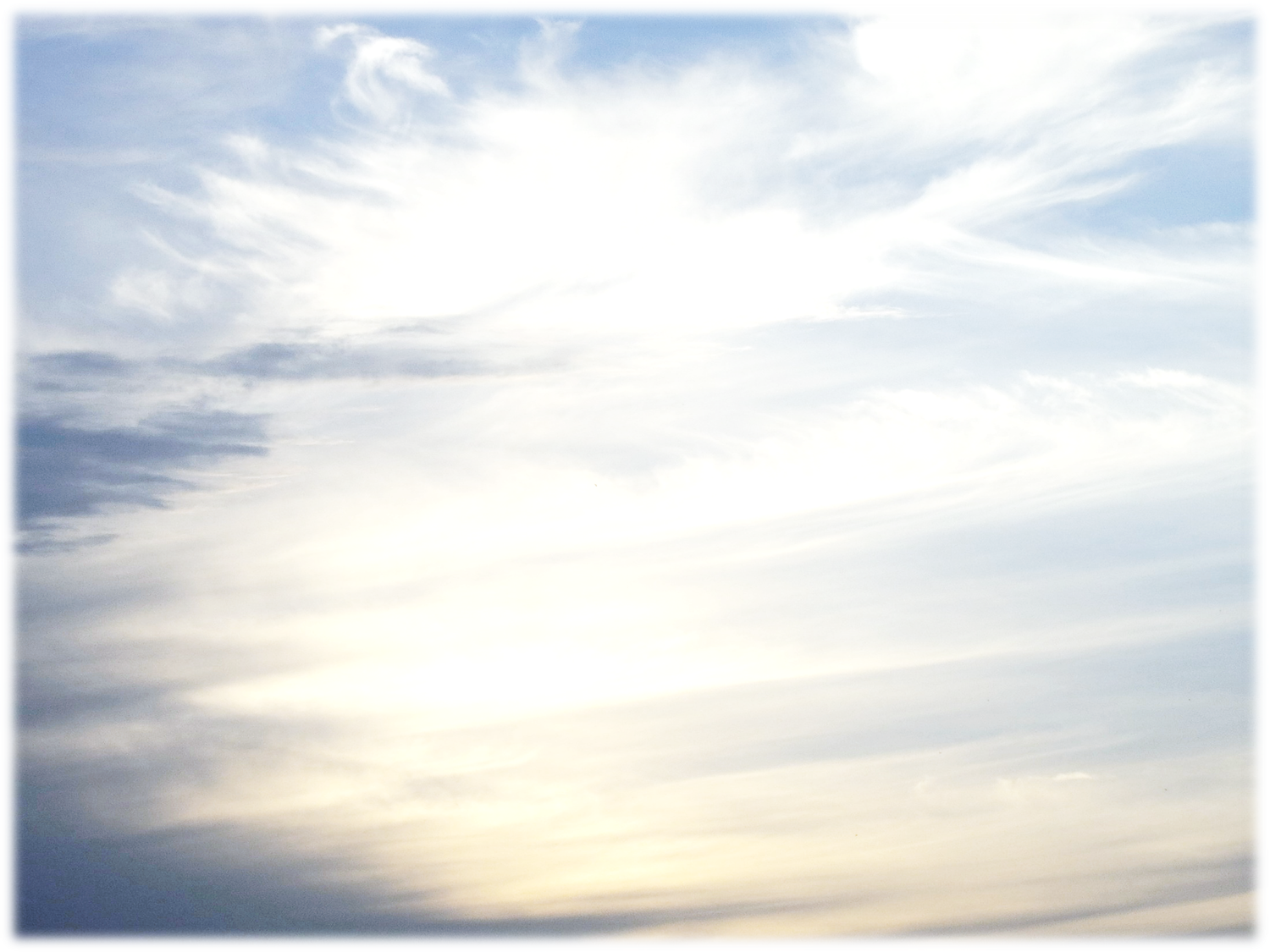 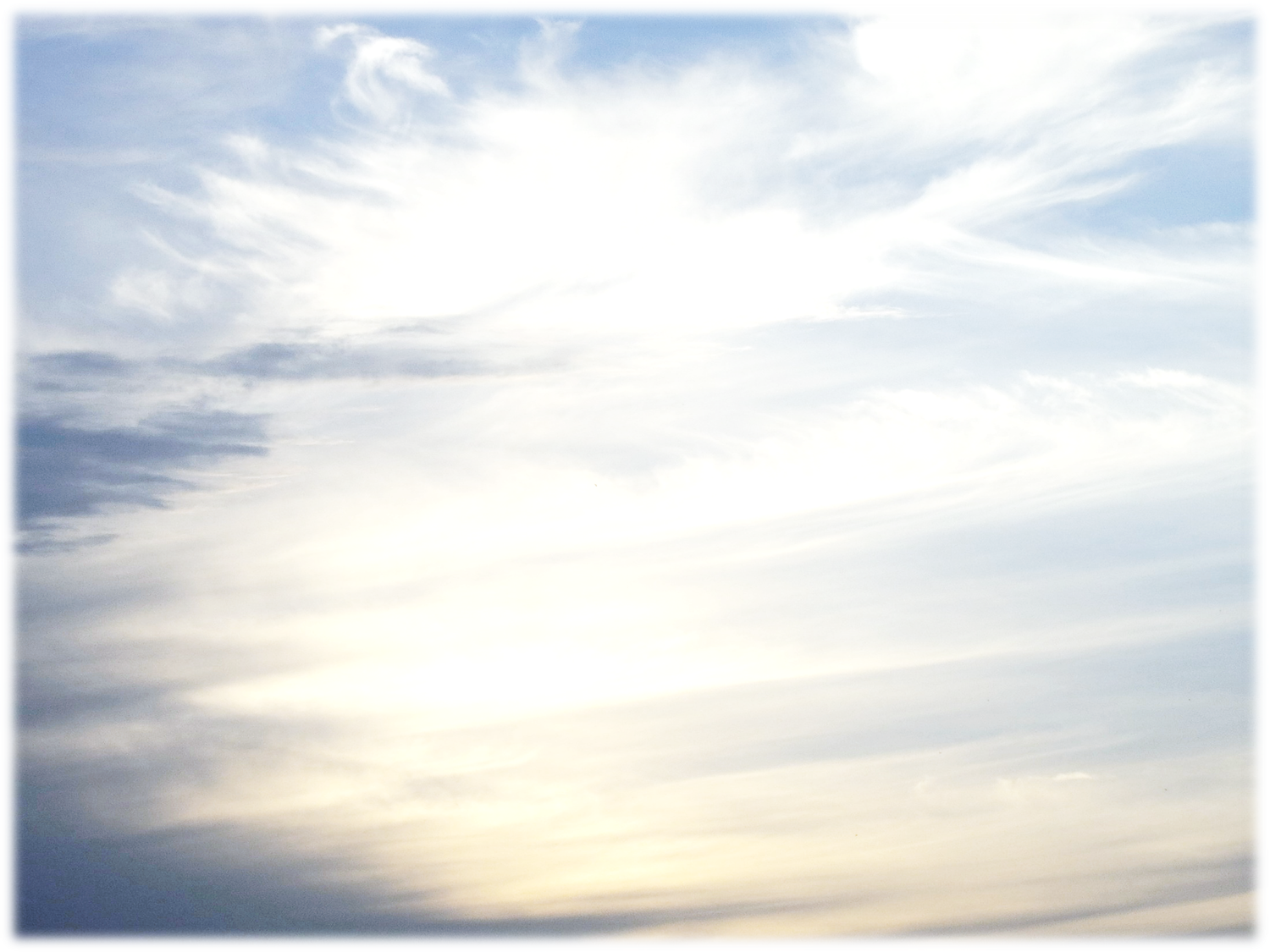 以弗所书4:22
……这旧人是因私欲的迷惑，渐渐变坏的。
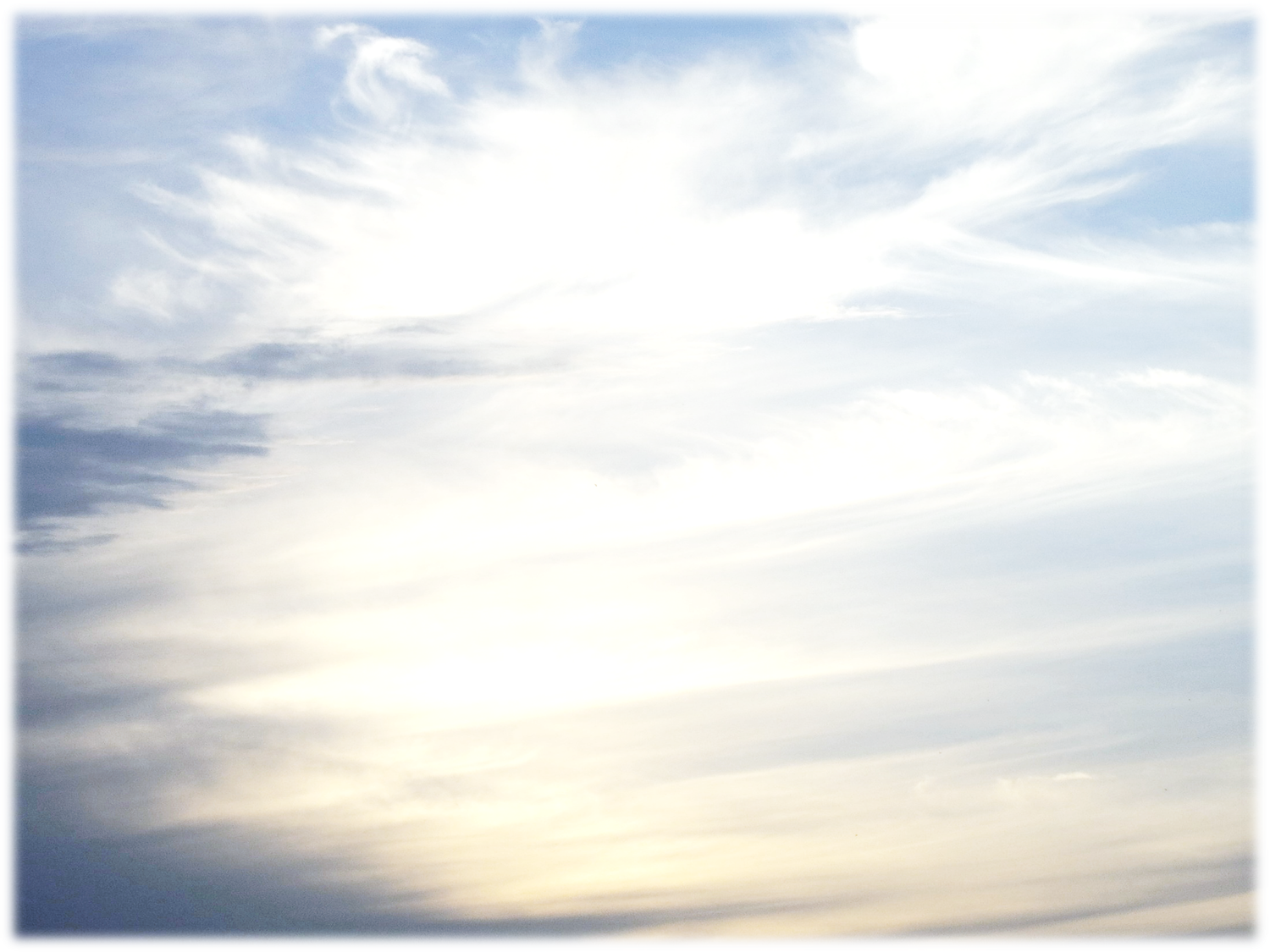 约书亚记24:2
约书亚对众民说，耶和华以色列的神如此说，古时你们的列祖，就是亚伯拉罕和拿鹤的父亲他拉，住在大河那边事奉别神
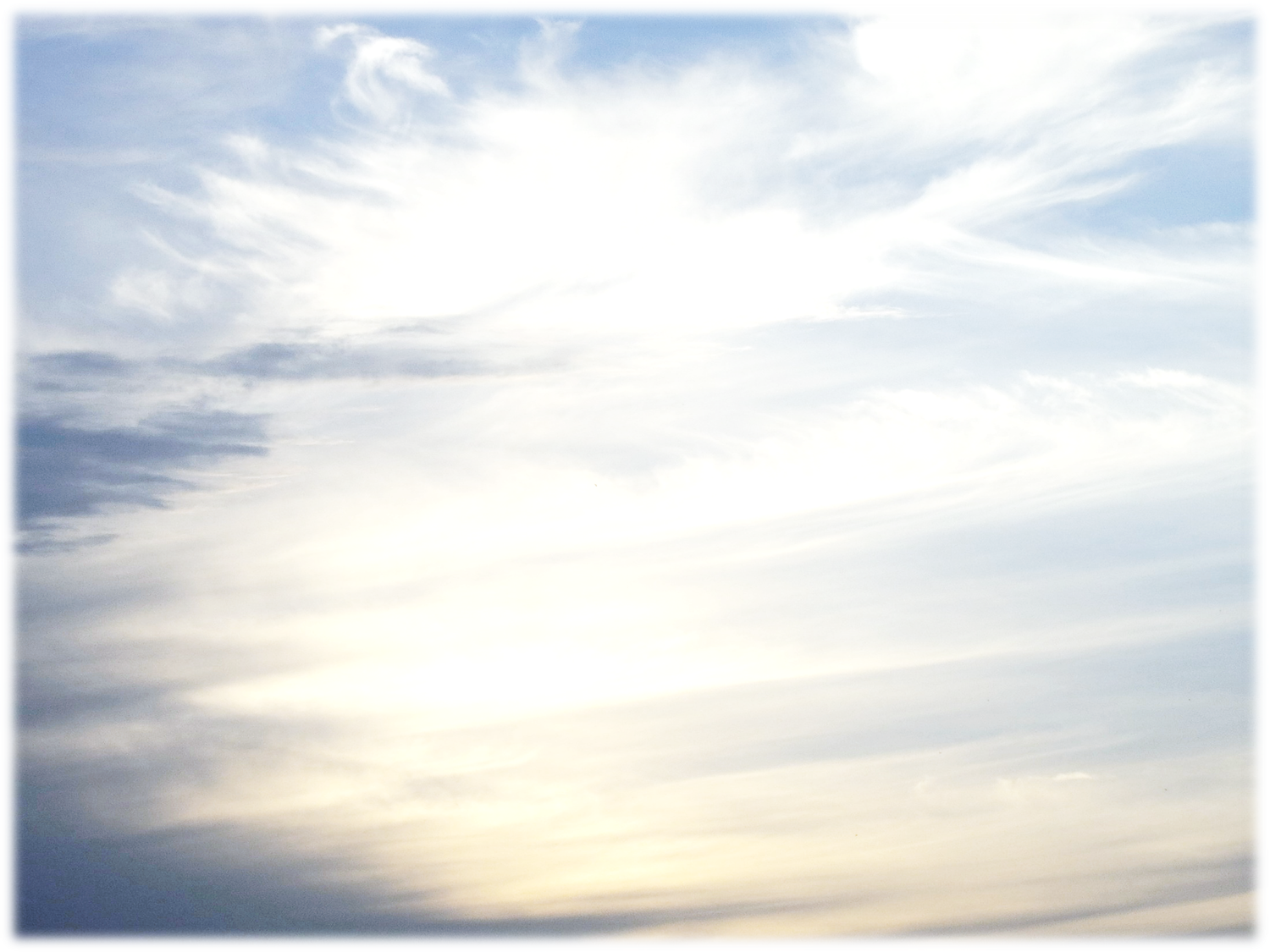 圣所(tabernacle)
会幕（the tent of meeting)
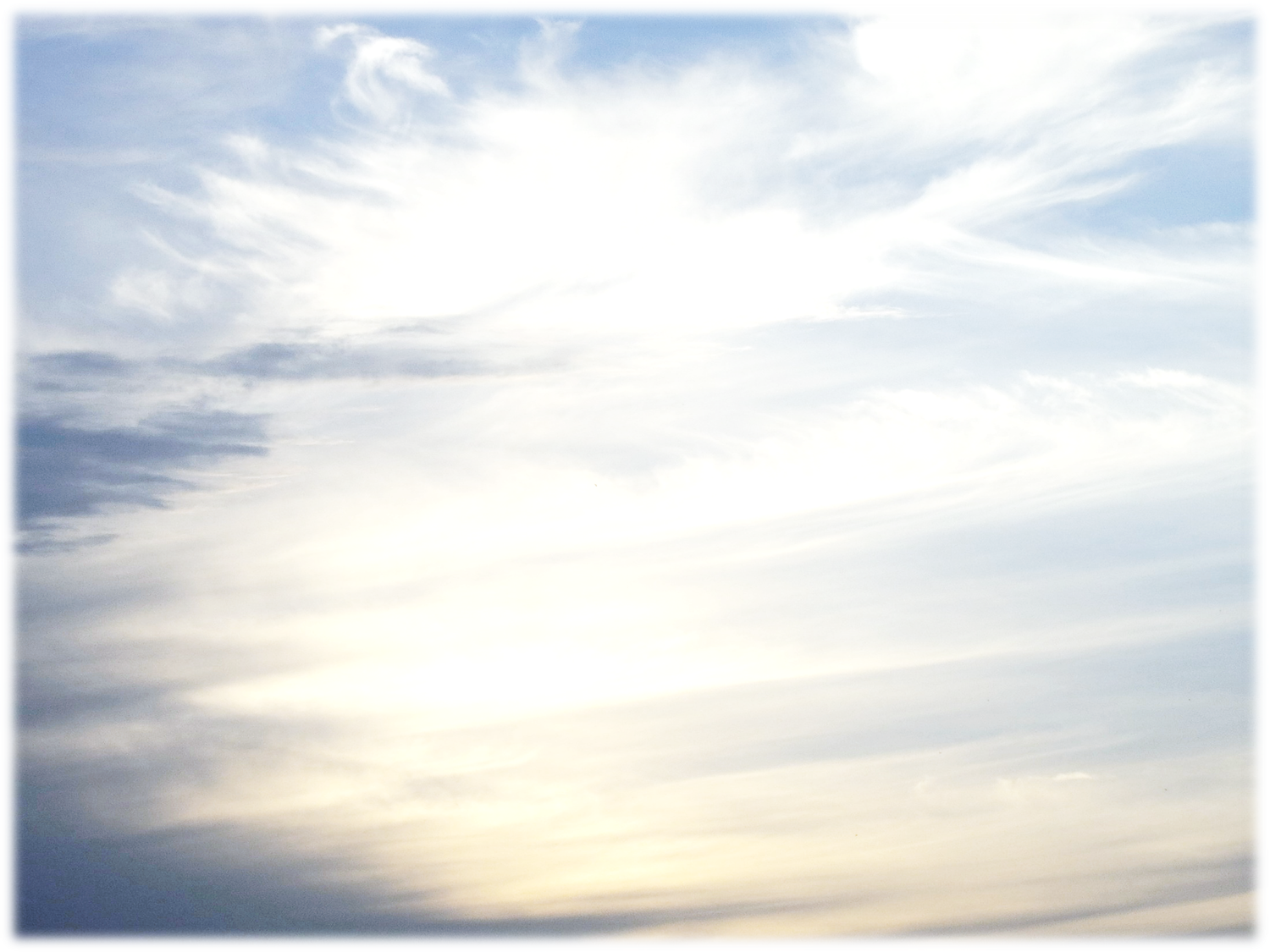 哥林多前书
3：16岂不知你们是神的殿，神的灵住在你们里头吗？

6：19岂不知你们的身子就是圣灵的殿吗？这圣灵是从神而来，住在你们里头的。并且你们不是自己的人。
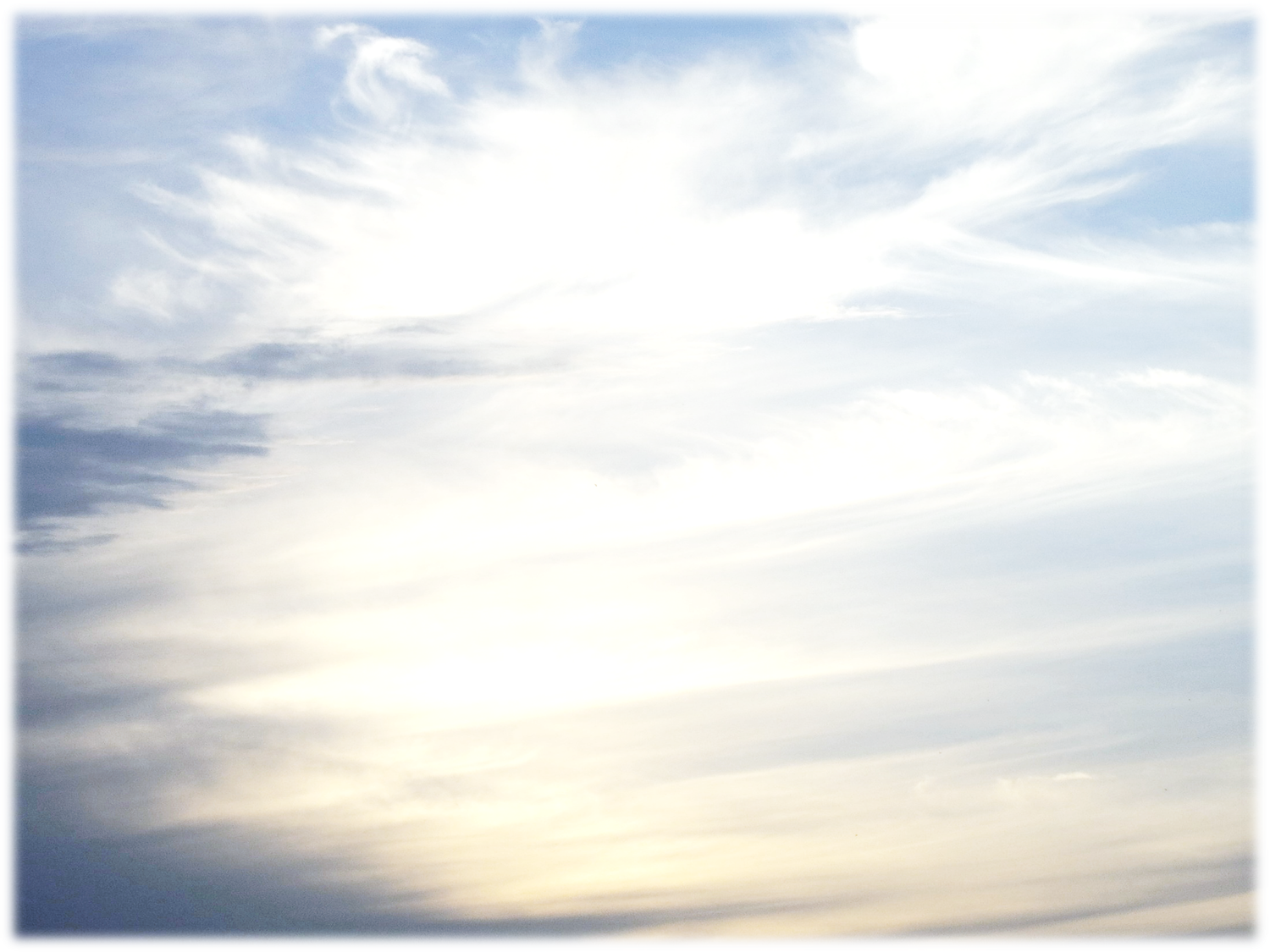 身体


表现
魂：

心思意念

情感

意志
灵
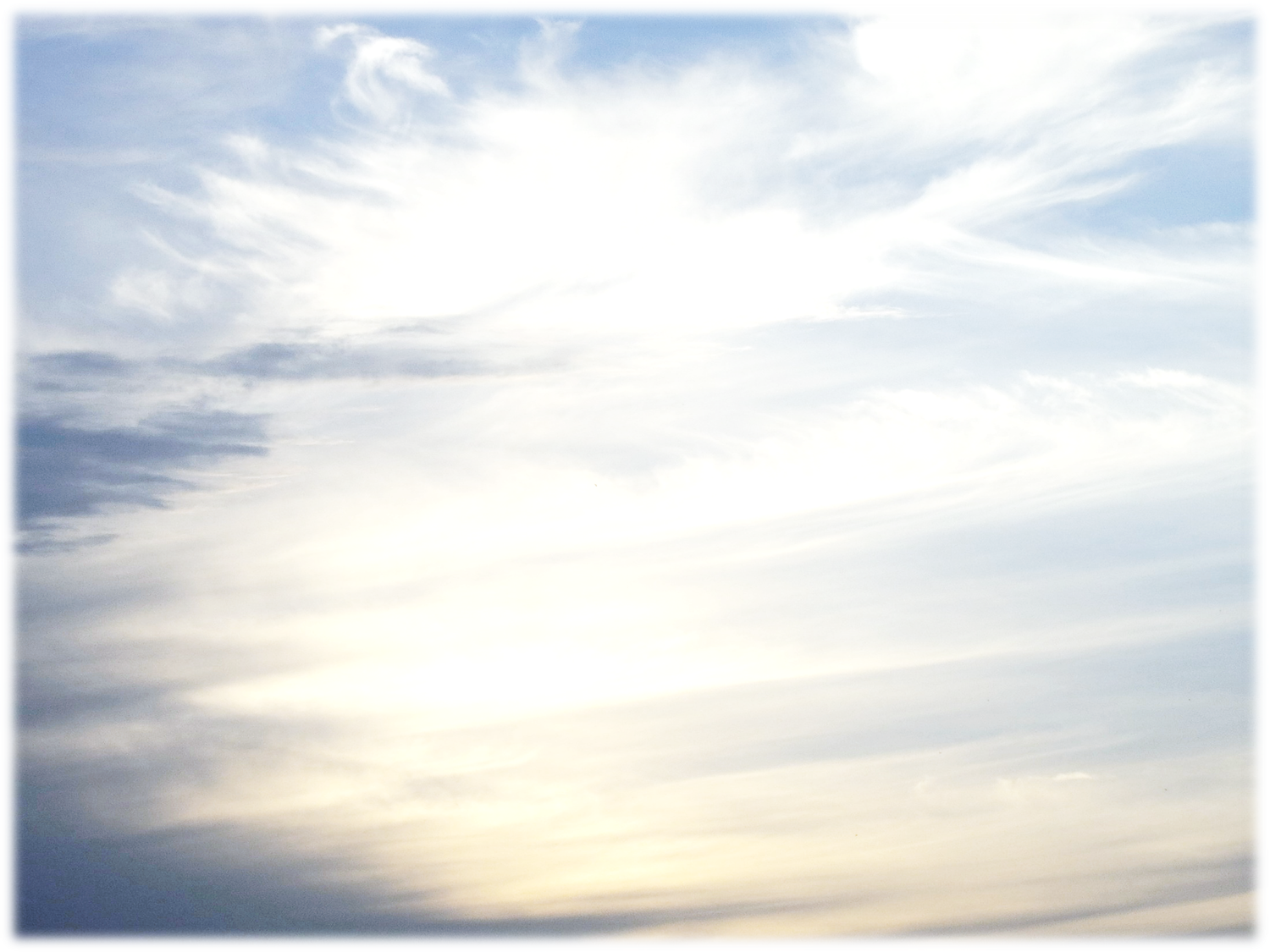 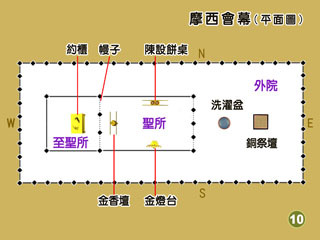 施恩座
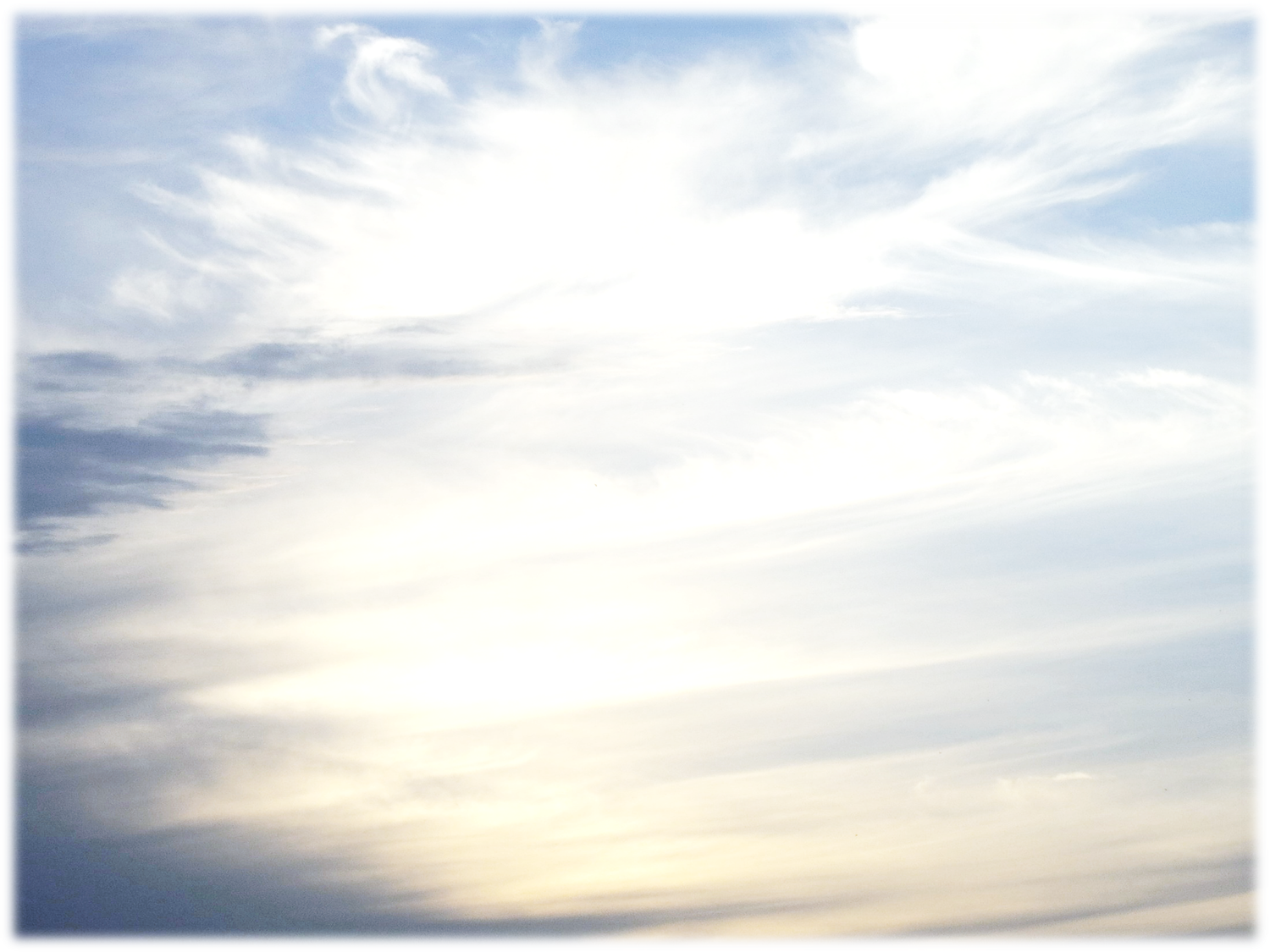 约翰福音7:37-39
节期的末日，就是最大之日，耶稣站着高声说，人若渴了，可以到我这里来喝。
信我的人，就如经上所说，从他腹中要流出活水的江河来。
耶稣这话是指着信他之人，要受圣灵说的，那时还没有赐下圣灵来，因为耶稣尚未得着荣耀。
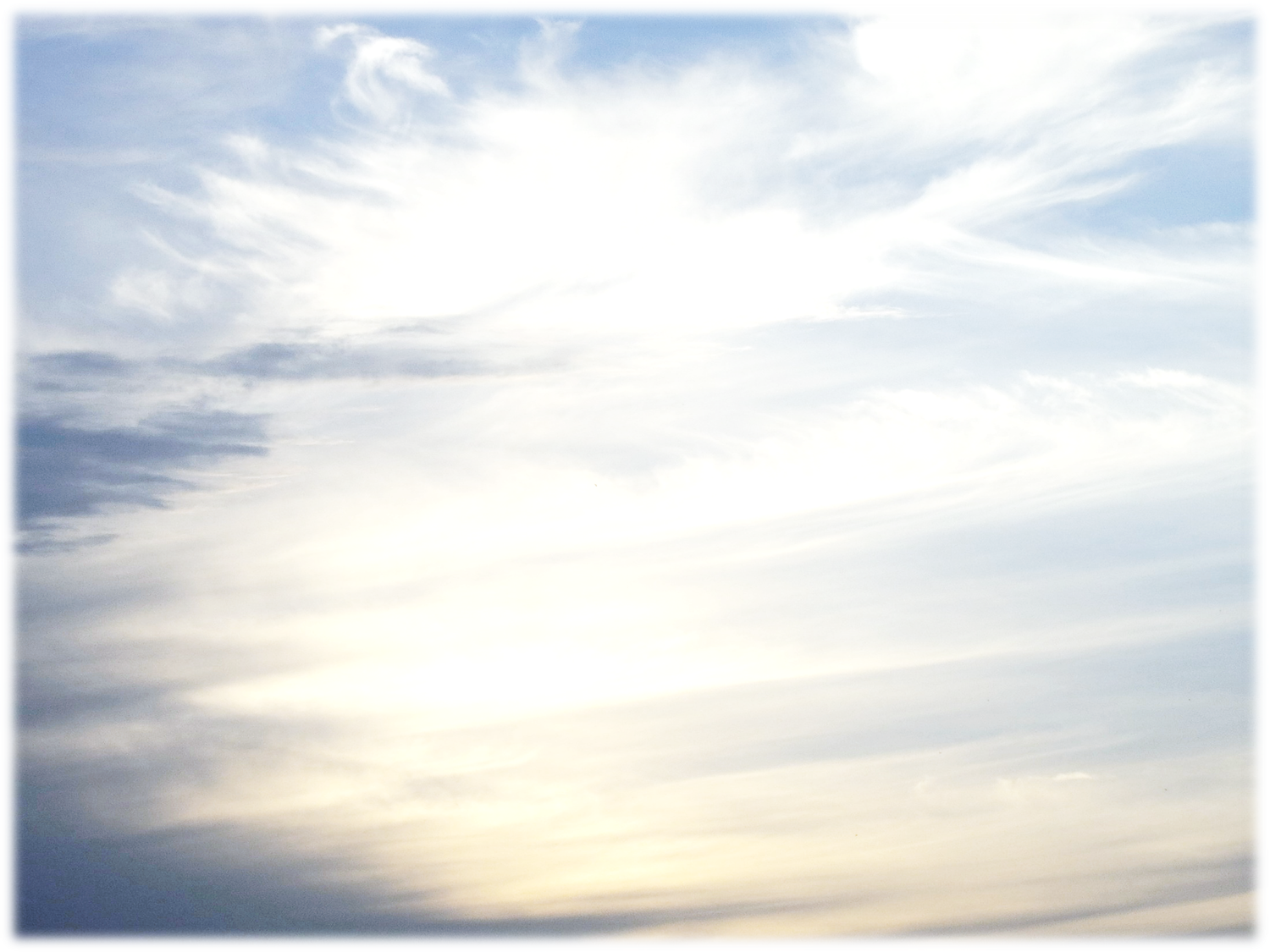 箴言8章
34听从我，日日在我门口仰望，在我门框旁边等候的，那人便为有福。Blessed is the man who listens to me, watching daily at my doors, waiting at my doorway.
35因为寻得我的，就寻得生命，也必蒙耶和华的恩惠。
For whoever finds me finds life and receives favor from the LORD.
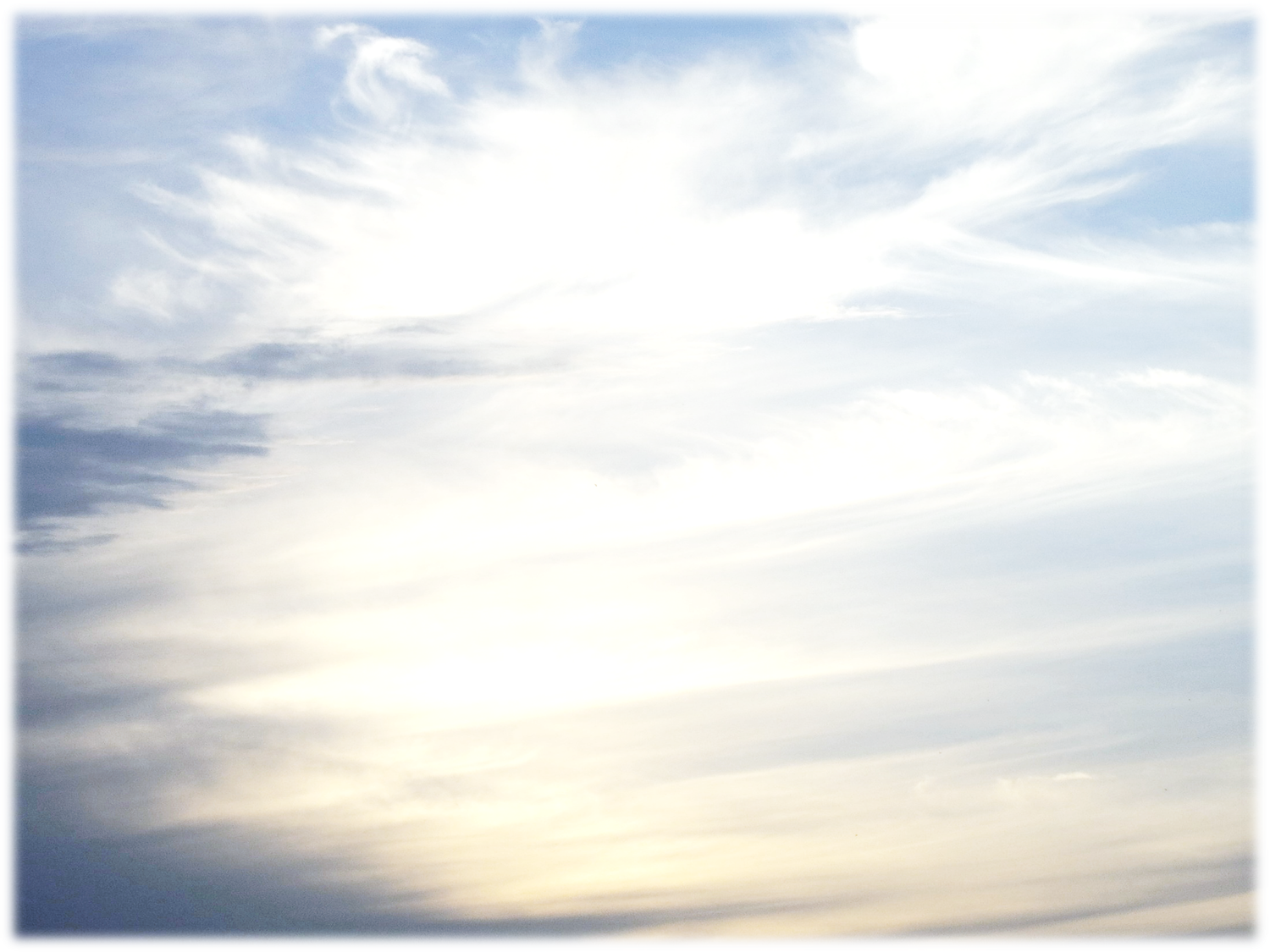 以弗所书4:5-6
一主，一信，一洗，一神，就是众人的父，超乎众人之上，贯乎众人之中，也住在众人之内。
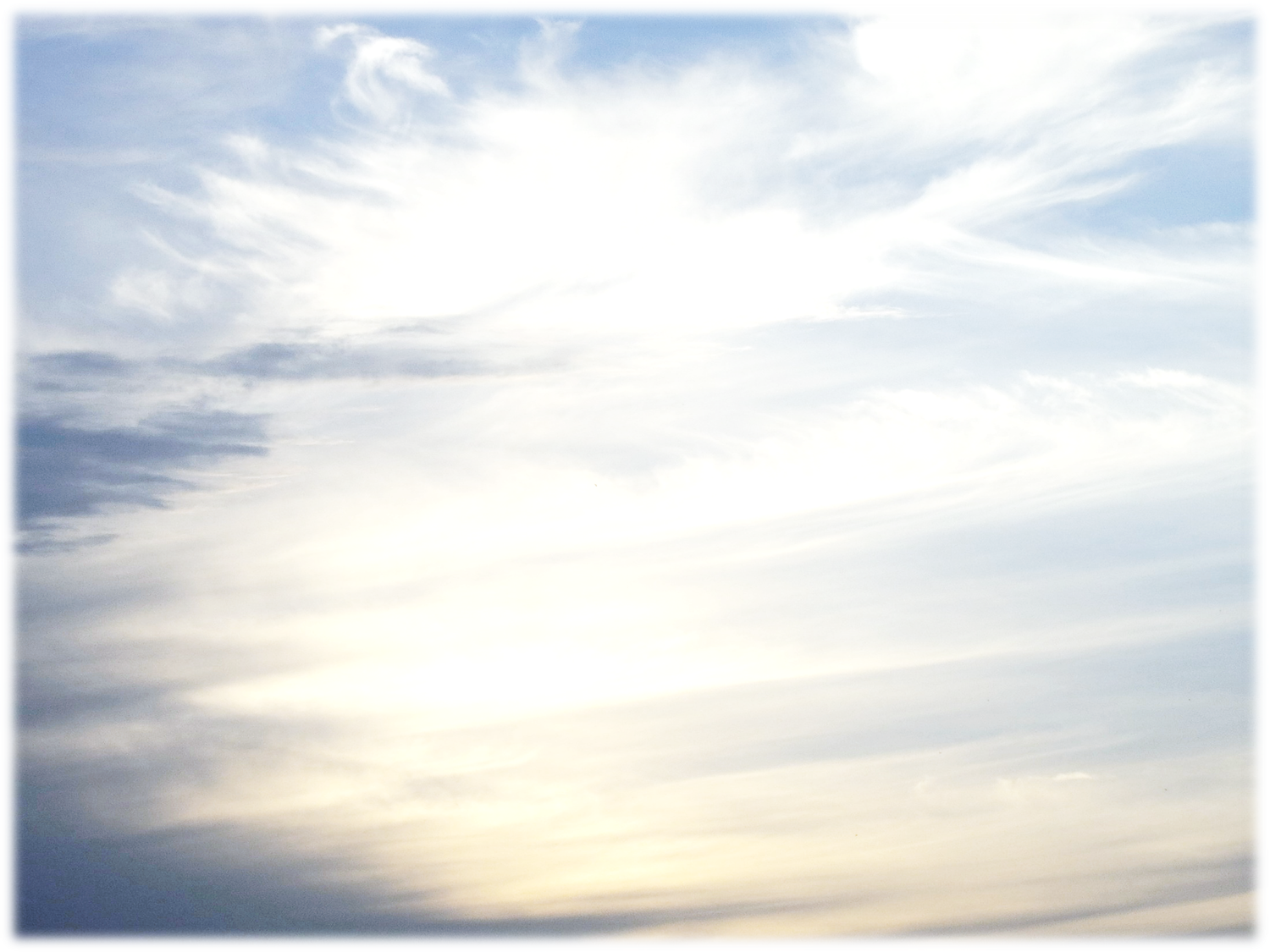 出埃及记
19：17-18摩西率领百姓出营迎接神，都站在山下。西乃全山冒烟，因为耶和华在火中降于山上。山的烟气上腾，如烧窑一般，遍山大大地震动。
20：18-19众百姓见雷轰，闪电，角声，山上冒烟，就都发颤，远远地站立。对摩西说，求你和我们说话，我们必听，不要神和我们说话，恐怕我们死亡。
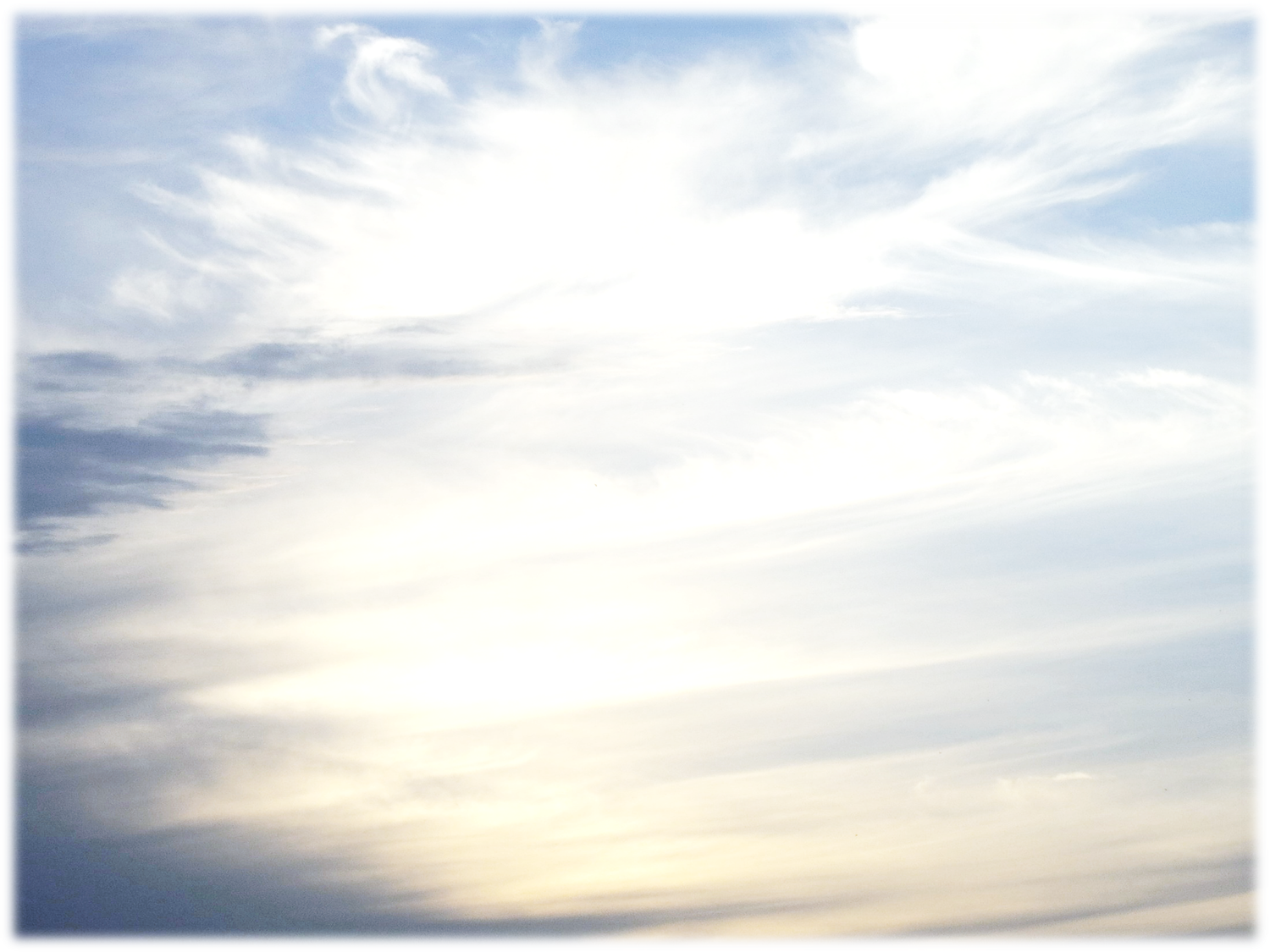 希伯来书10章
5.所以基督到世上来的时候，就说，神啊,祭物和礼物是祢不愿意的，祢曾给我预备了身体。
6燔祭和赎罪祭是祢不喜欢的。
7那时我说，神啊，我来了为要照祢的旨意行。我的事在经卷上已经记载了……
10. 我们凭这旨意，靠耶稣基督只一次献上祂的身体，就得以成圣。
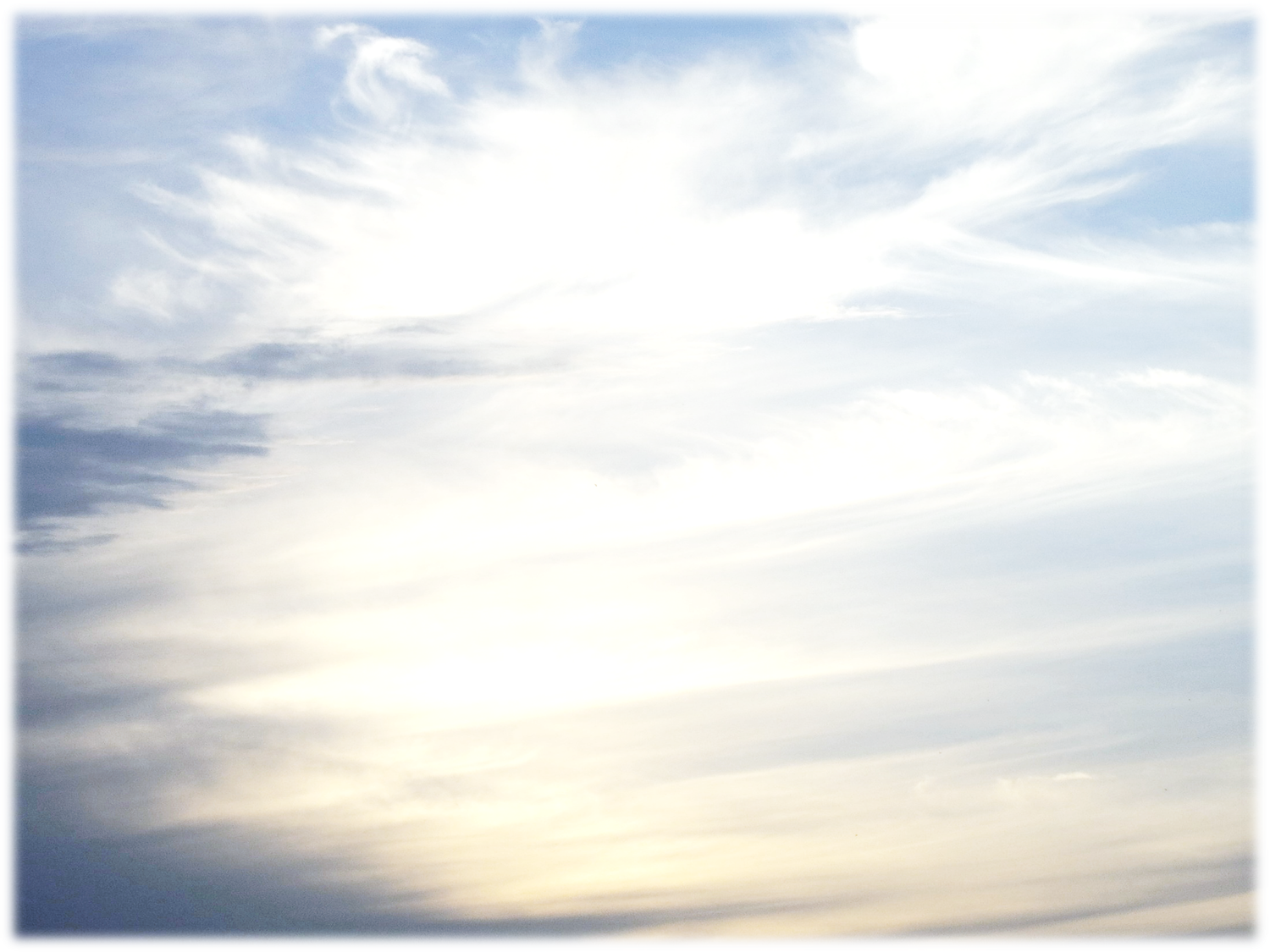 罗马书12章
1.所以弟兄们，我以神的慈悲劝你们，将身体献上，当作活祭，是圣洁的，是神所喜悦的。你们如此事奉，乃是理所当然的。
2. 不要效法这个世界。只要心意更新而变化，叫你们察验何为神的善良，纯全可喜悦的旨意。
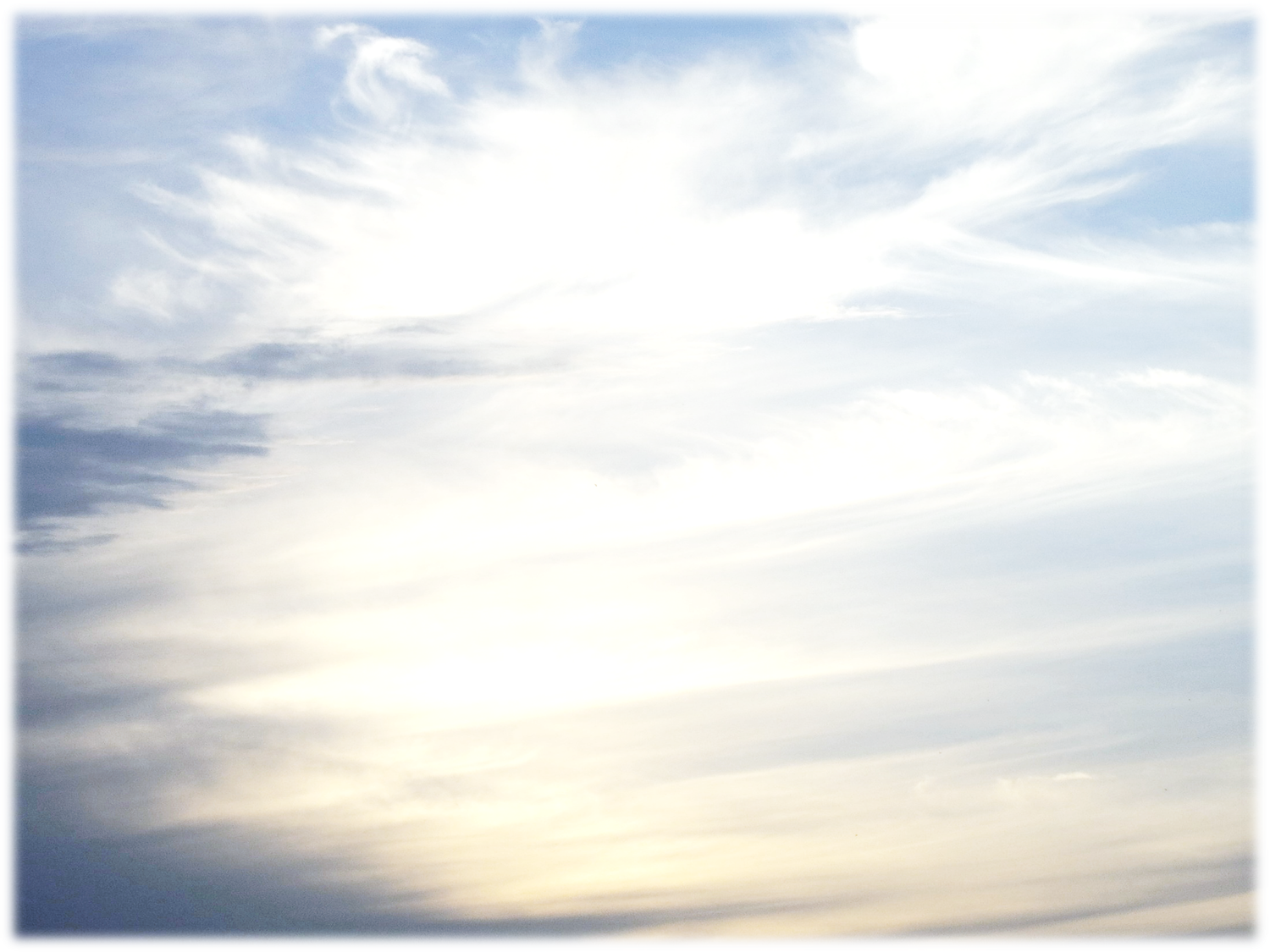 五祭的次序
燔祭，
素祭，
平安祭，
赎罪祭，
赎愆罪
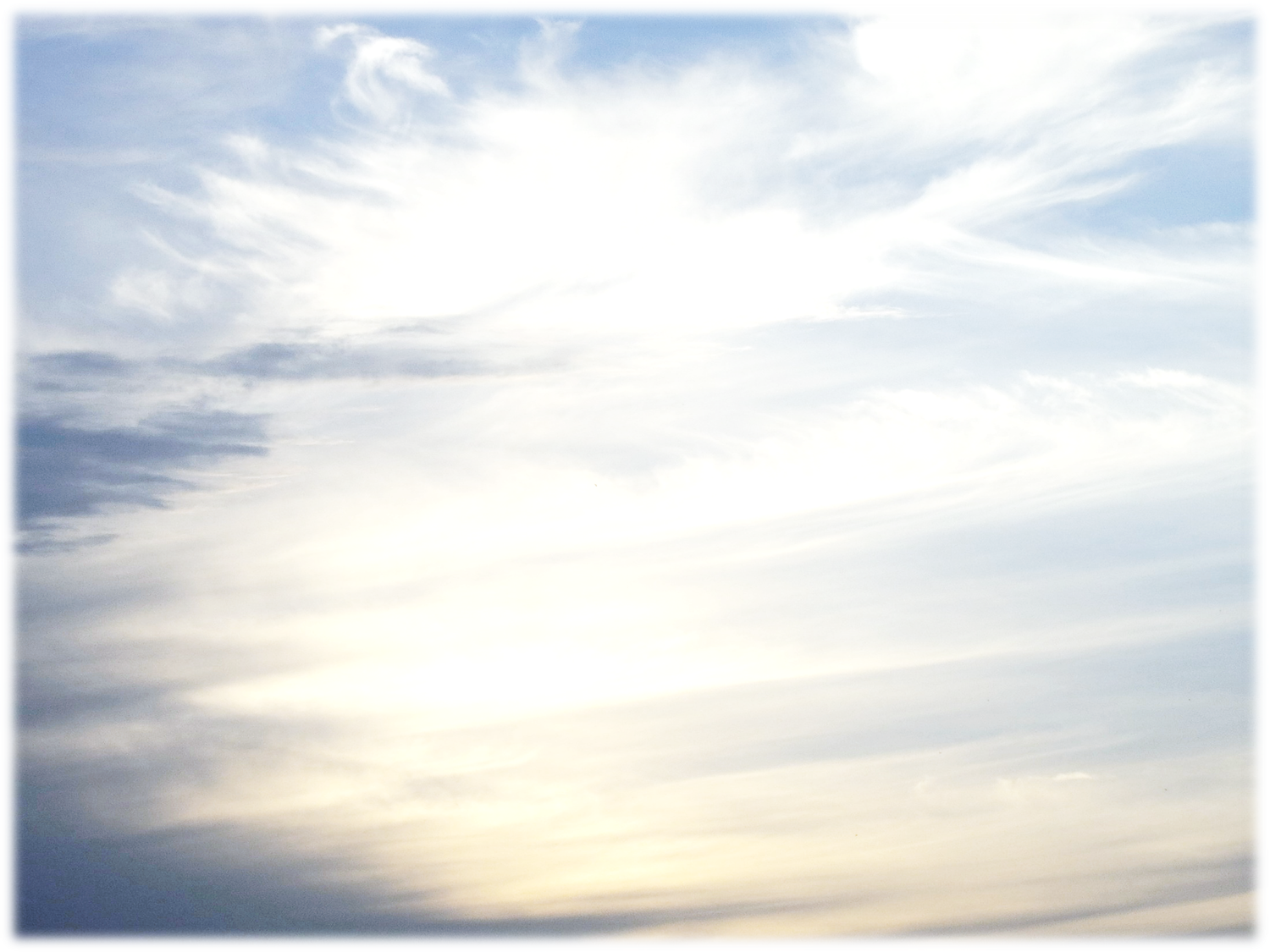 彼得前书2：21
你们蒙召原是为此。因基督也为你们受过苦，给你们留下榜样，叫你们跟随祂的脚踪行。
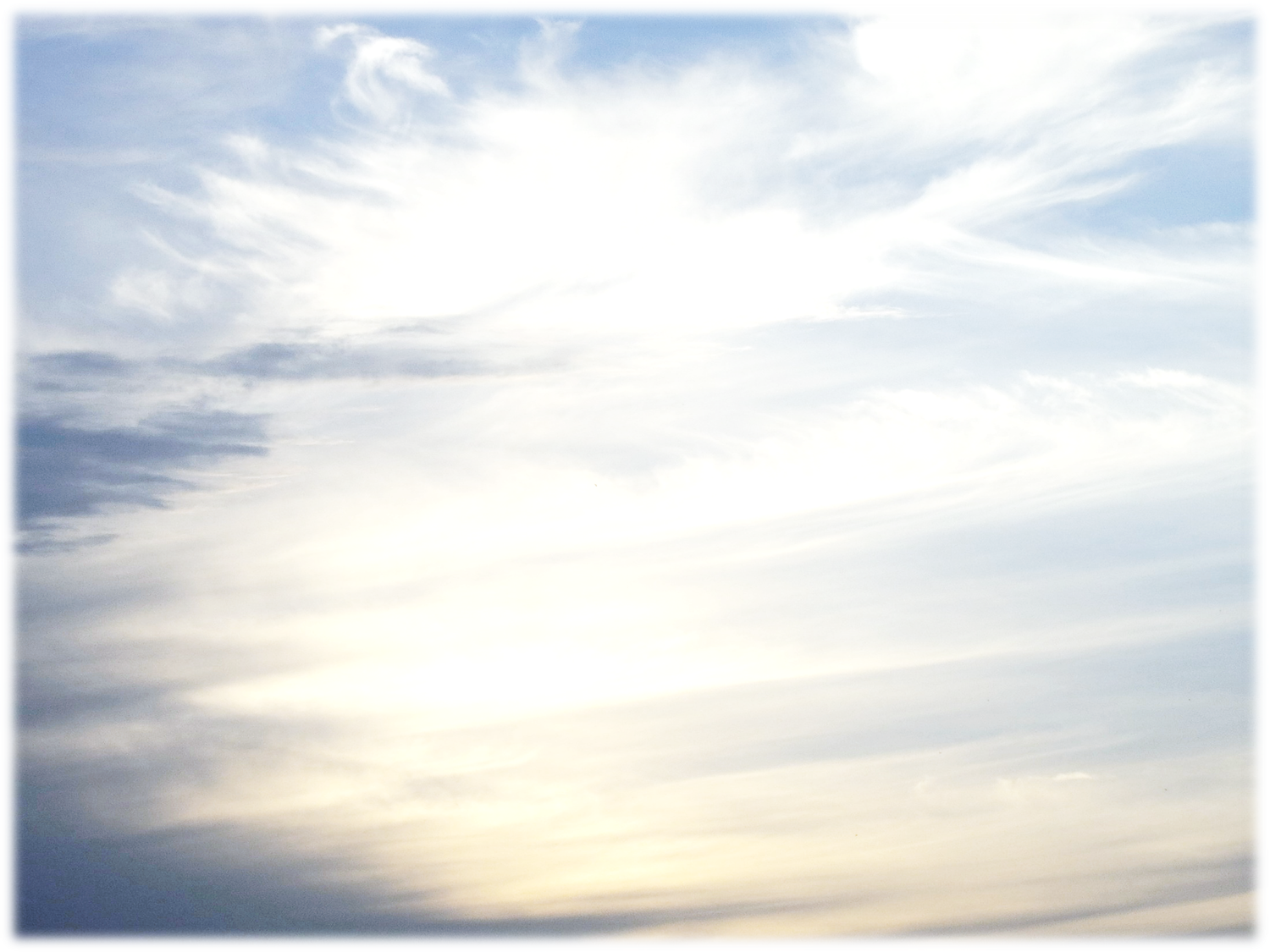 希伯来书4:15
因我们的大祭司，并非不能体恤我们的软弱。祂也曾凡事受过试探，与我们一样。只是祂没有犯罪。
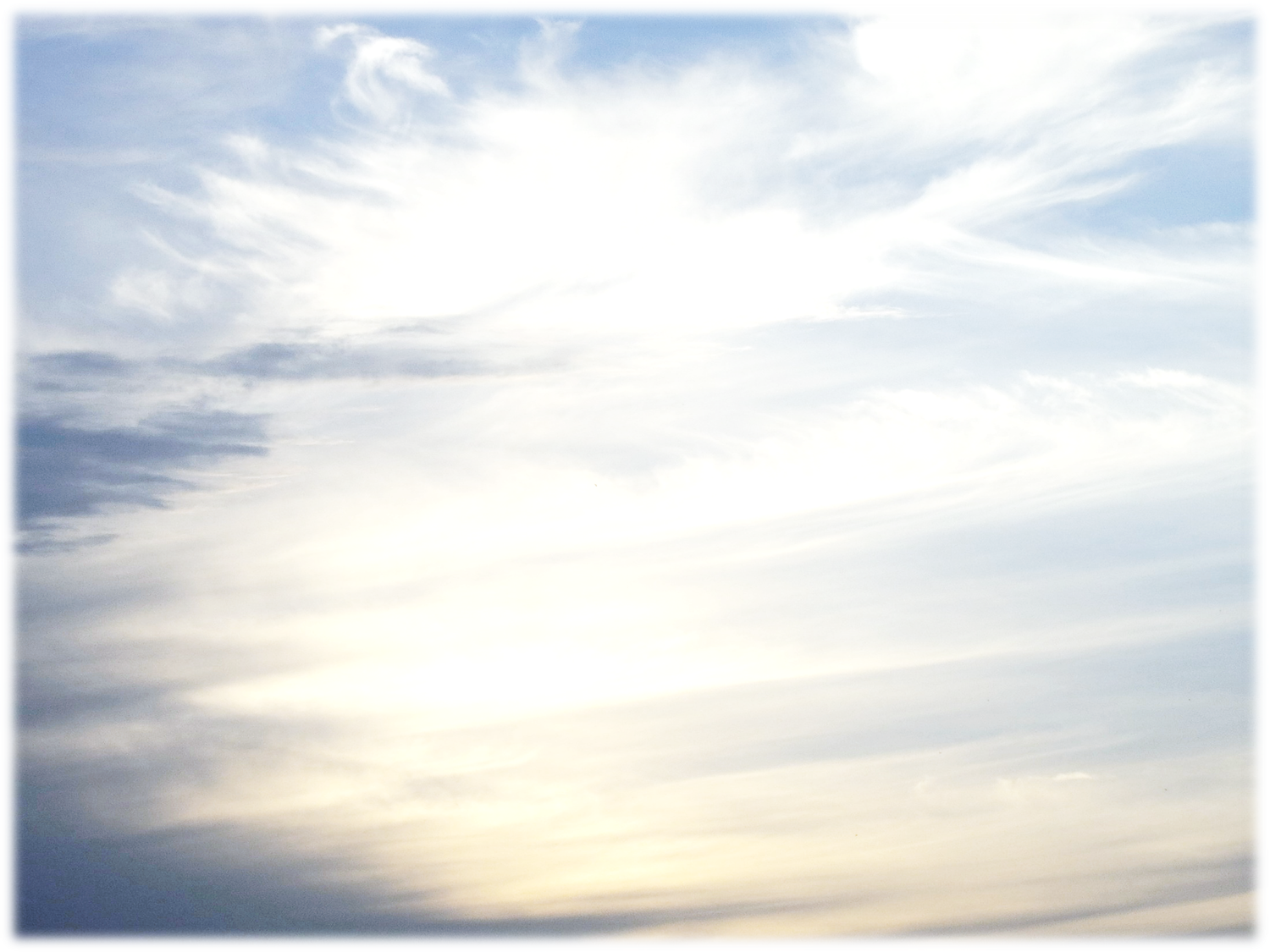 五祭的次序
燔祭，
素祭，
平安祭，
赎罪祭，
赎愆罪
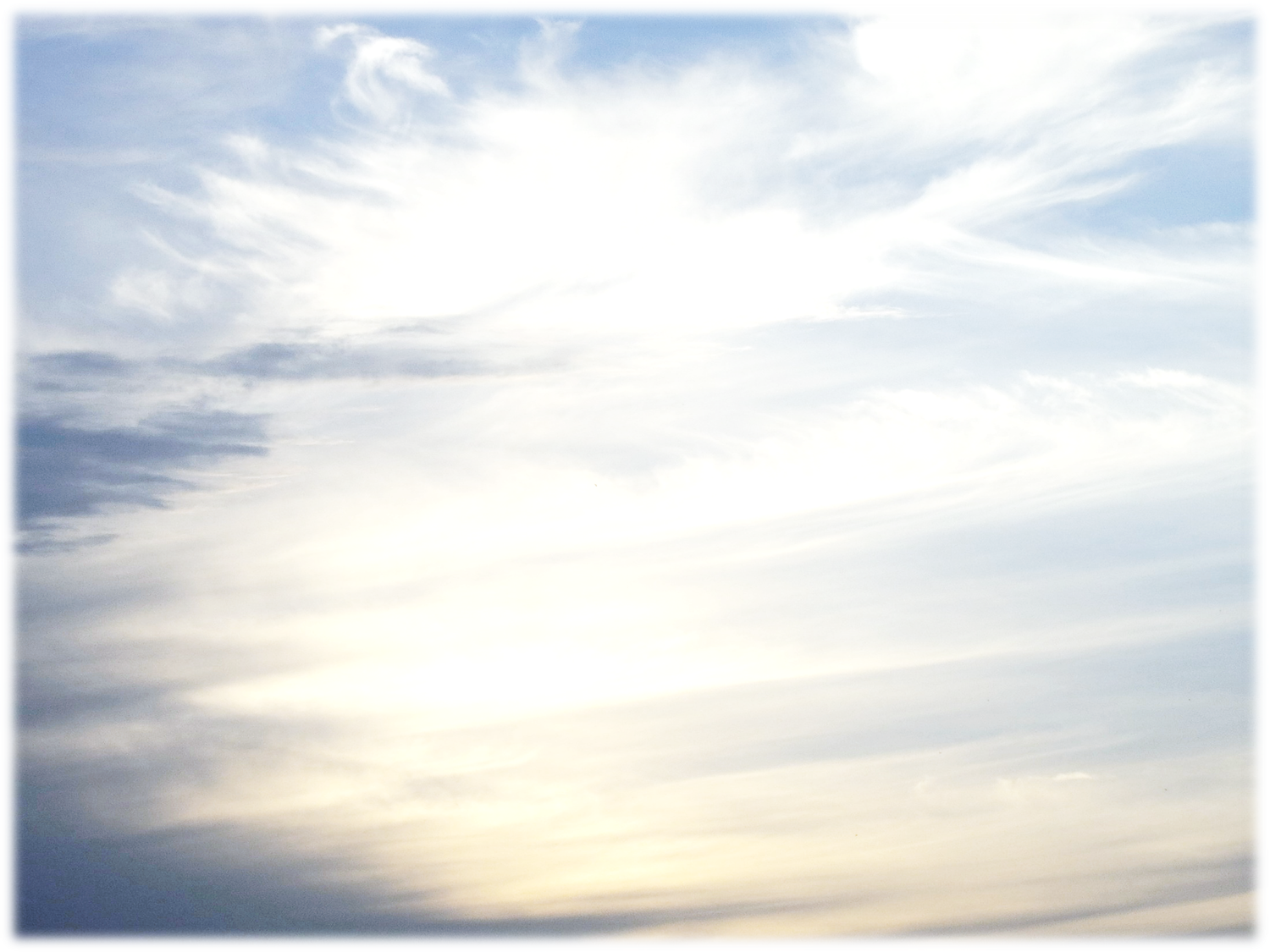 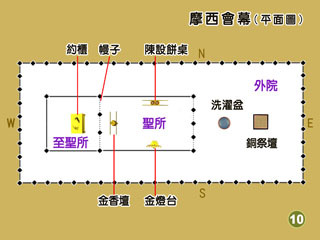 施恩座
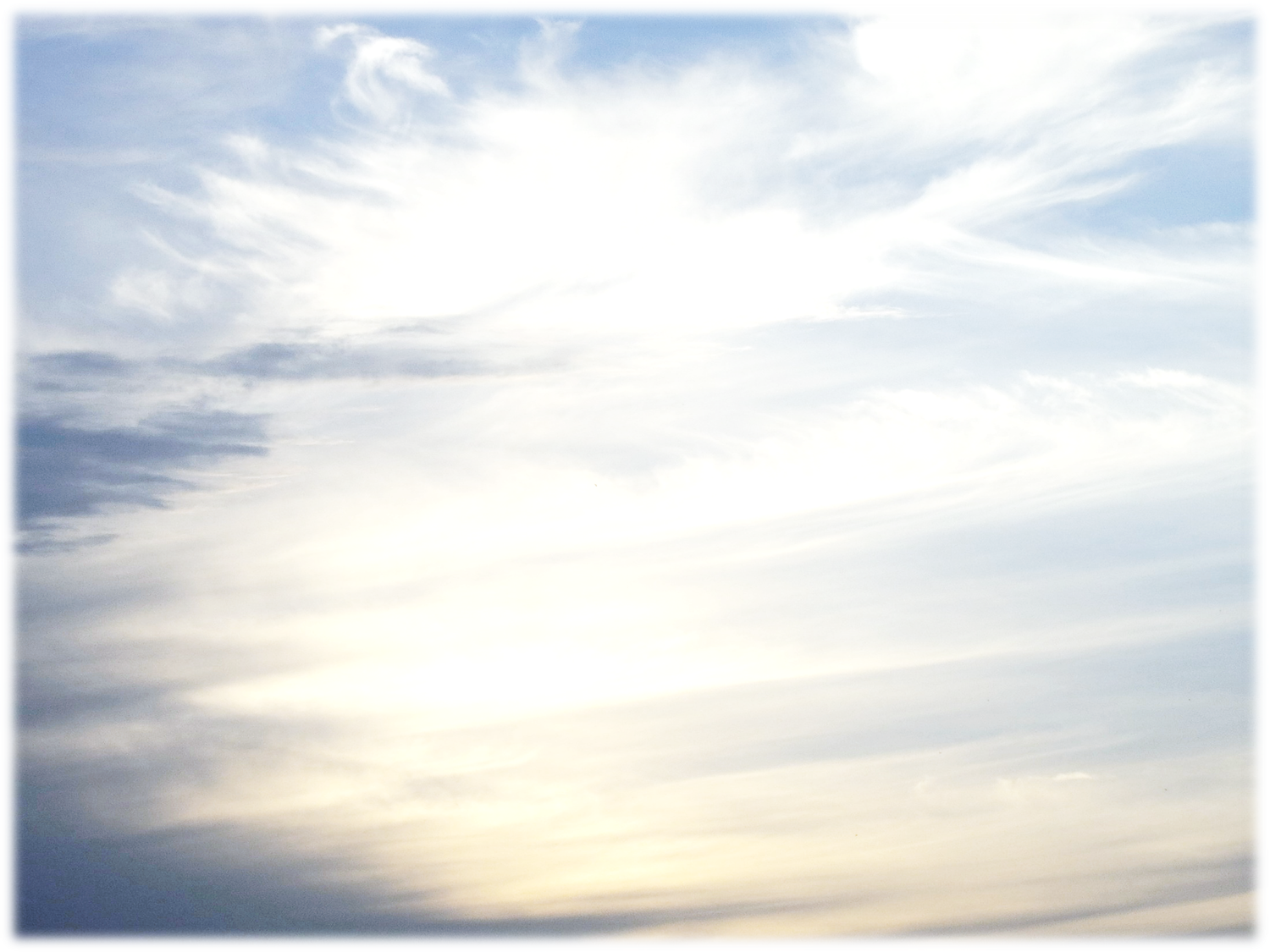 约翰福音
4:34耶稣说，我的食物，就是遵行差我来者的旨意，作成祂的工。
6:38因为我从天上降下来，不是要按自己的意思行，乃是要按那差我来者的意思行。

22:42（耶稣）说，父啊，祢若愿意，就把这杯撤去。然而不要成就我的意思，只要成就祢的意思。
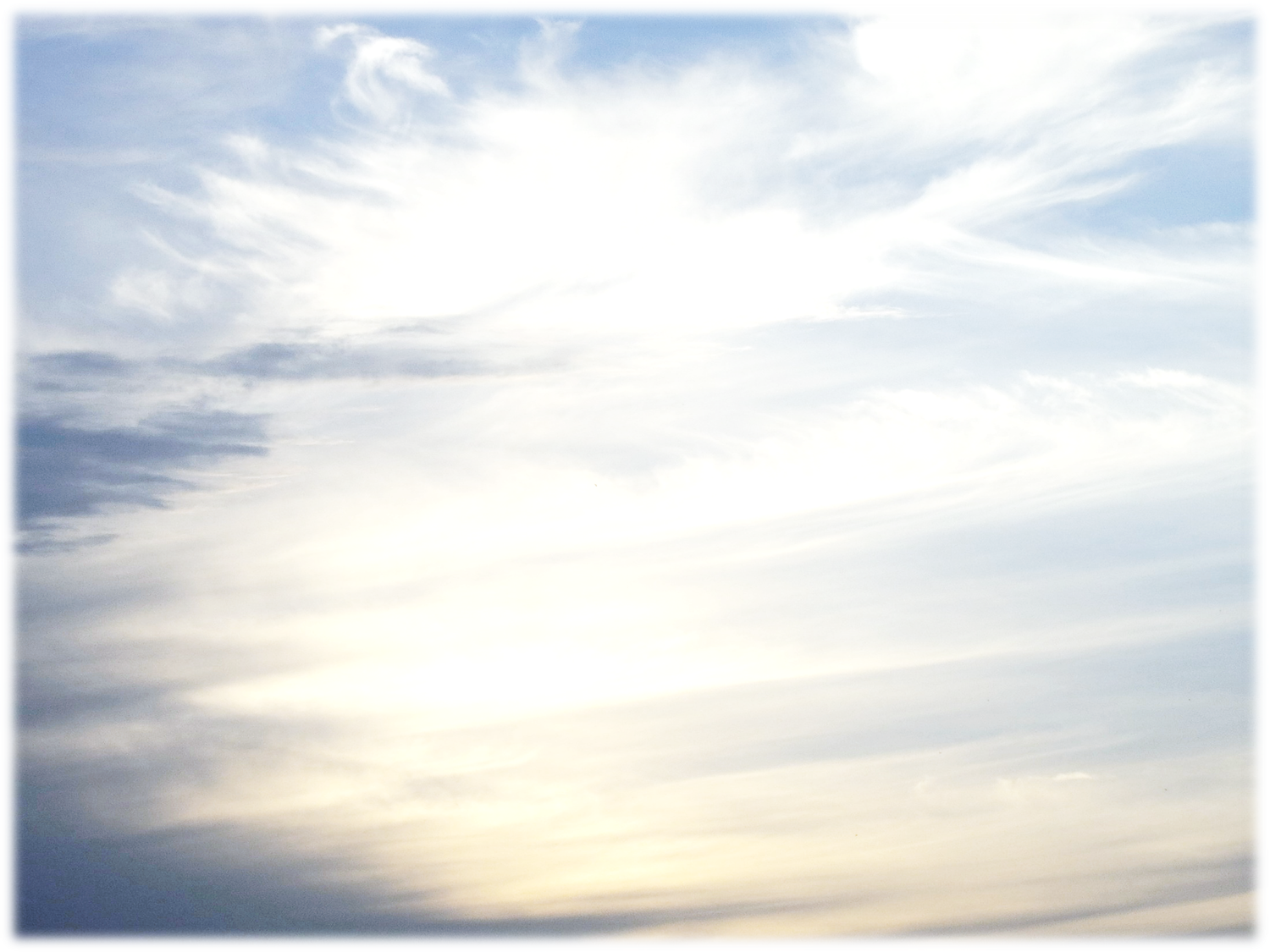 诗篇119:9 少年人用什么洁净他的行为呢？是要遵行祢的话。
以弗所书5:26 要用水借着道，把教会洗净，成为圣洁，
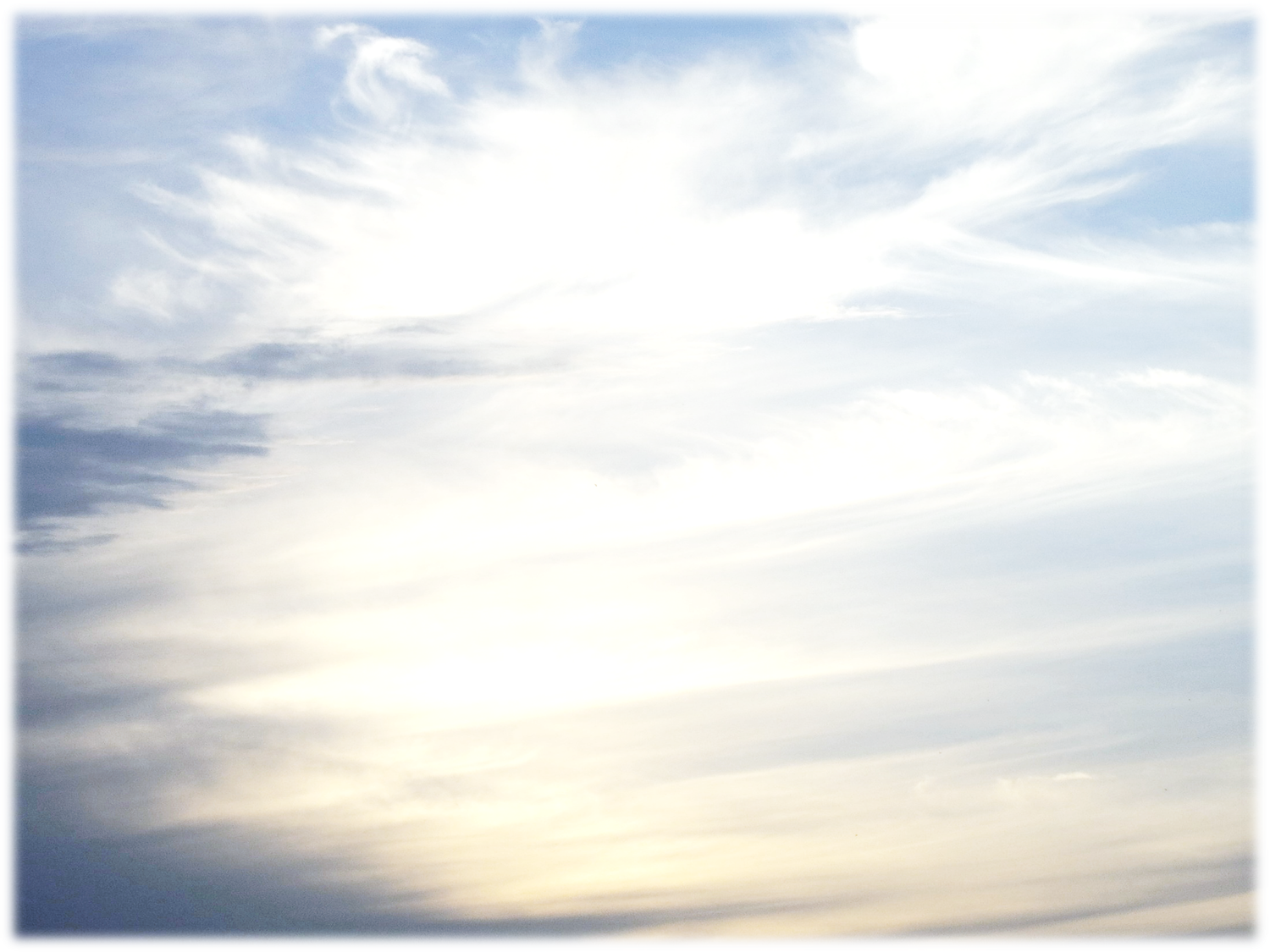 约翰福音7:38 信我的人，就如经上所说，从他腹中要流出活水的江河来。
39 耶稣这话是指着信祂之人，要受圣灵说的，那时还没有赐下圣灵来，因为耶稣尚未得着荣耀。
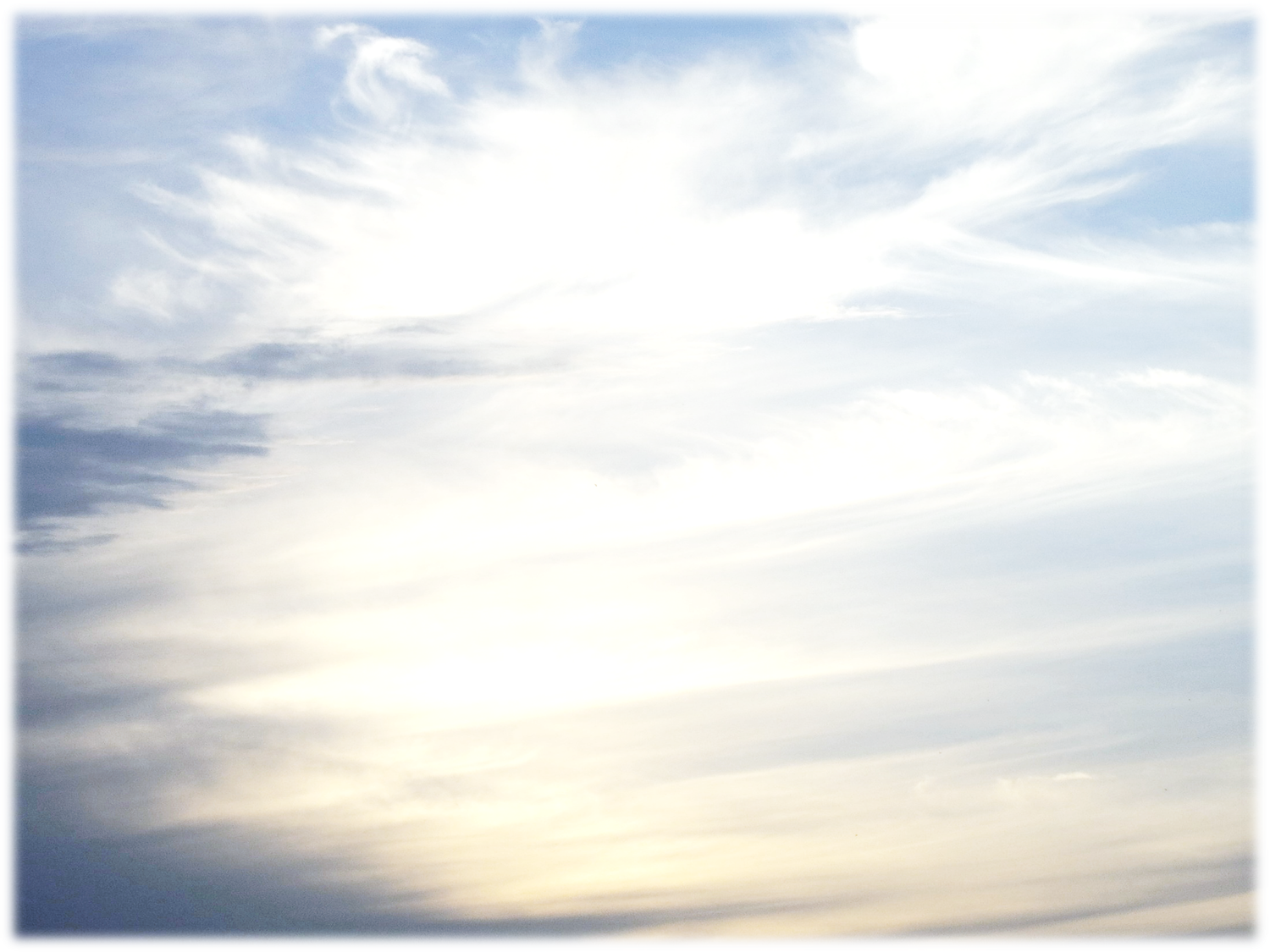 约翰福音6:63  叫人活着的乃是灵，肉体是无益的。我对你们所说的话，就是灵，就是生命。
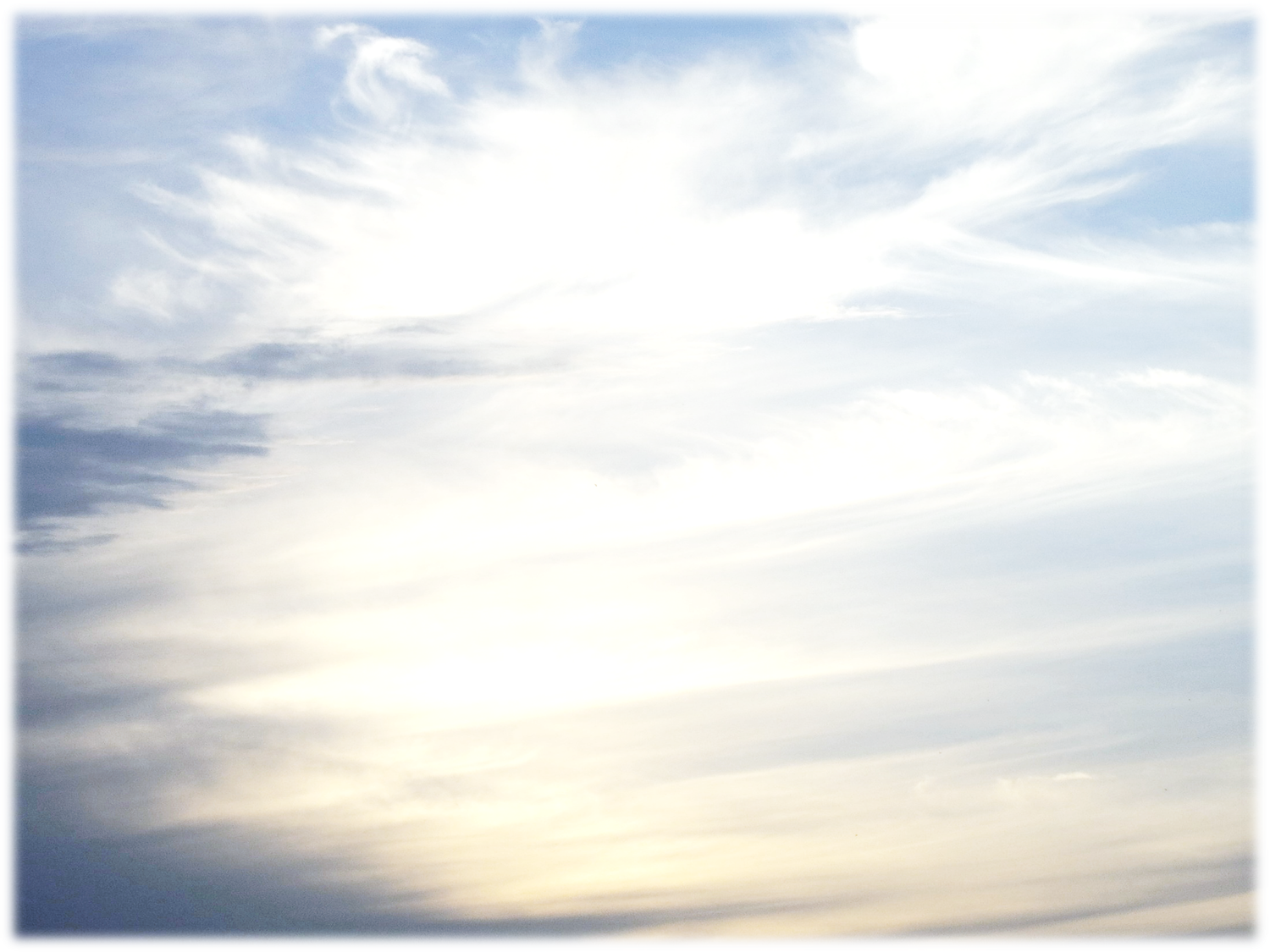 以弗所书5章
1.所以你们该效法神，好像蒙慈爱的儿女一样。
2.也要凭爱心行事，正如基督爱我们，为我们舍了自己，当作馨香的供物，和祭物，献与神。
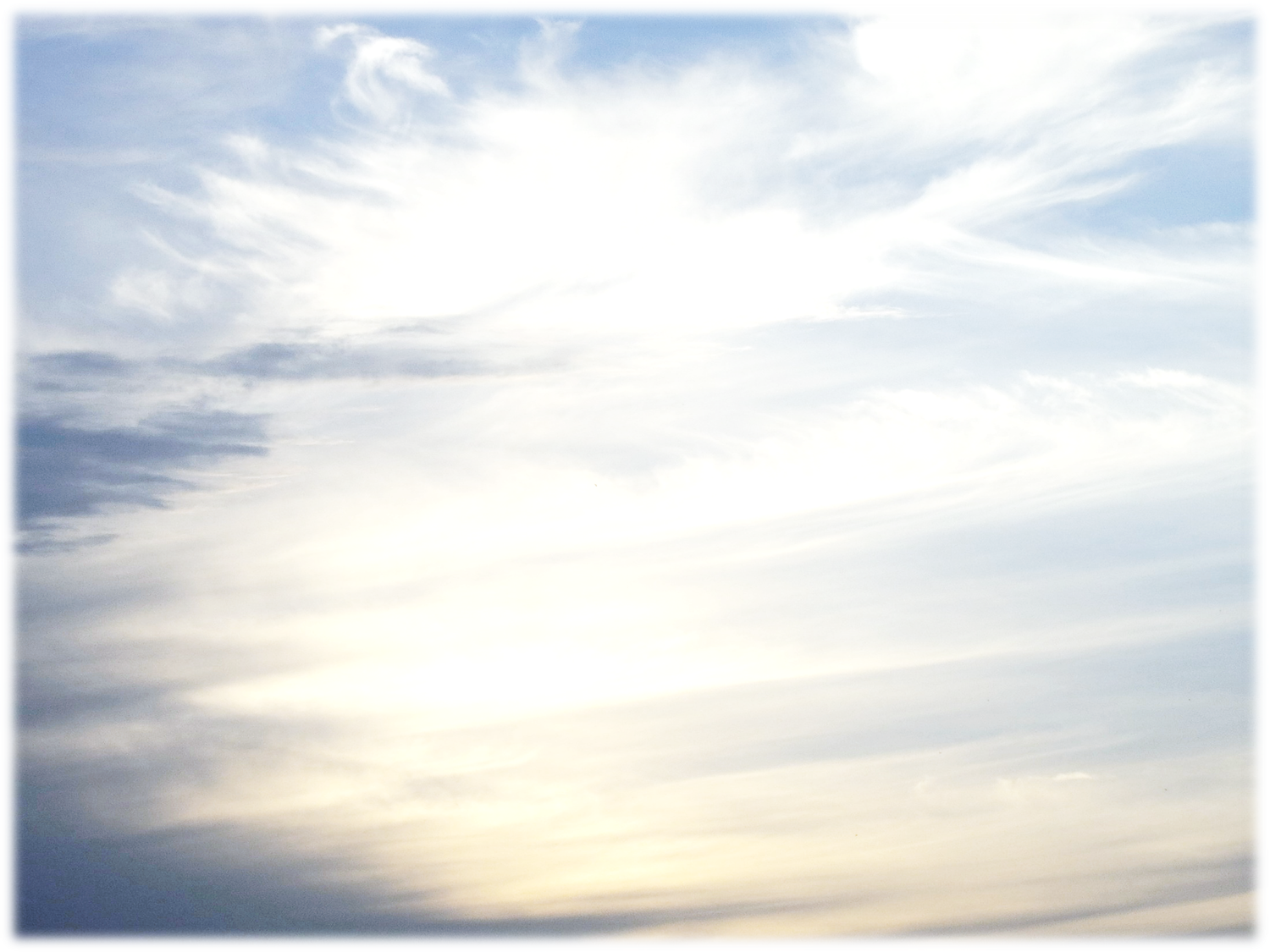 犹大书
1：4因为有些人偷着进来，就是自古被定受刑罚的，是不虔诚的，将我们神的恩变作放纵情欲的机会，并且不认独一的主宰我们（我们或作和我们）主耶稣基督。
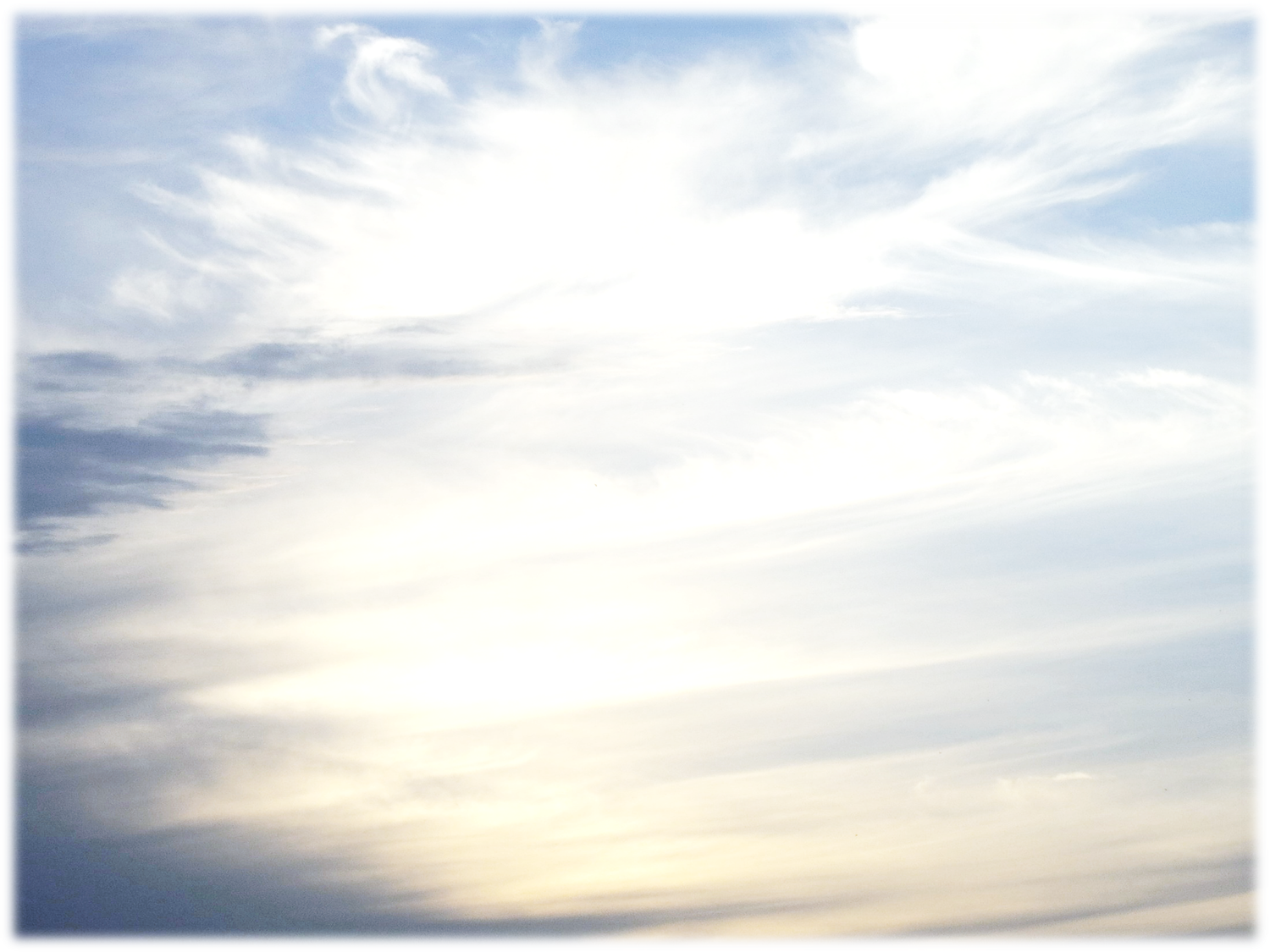 总结：
神人相会之处是在会幕
献祭的对象一定是神，所有祭物一定要带到会幕门口。
献祭要借着祭司（中保）才能蒙悦纳。
祭礼有五种：
1.燔祭 2.素祭 3.平安祭 4. 赎罪祭 5. 赎愆祭。这五种祭礼，既是主耶稣作祭物的五方面的预表，也指我们基督徒生命的经历。
今天所讲的是燔祭
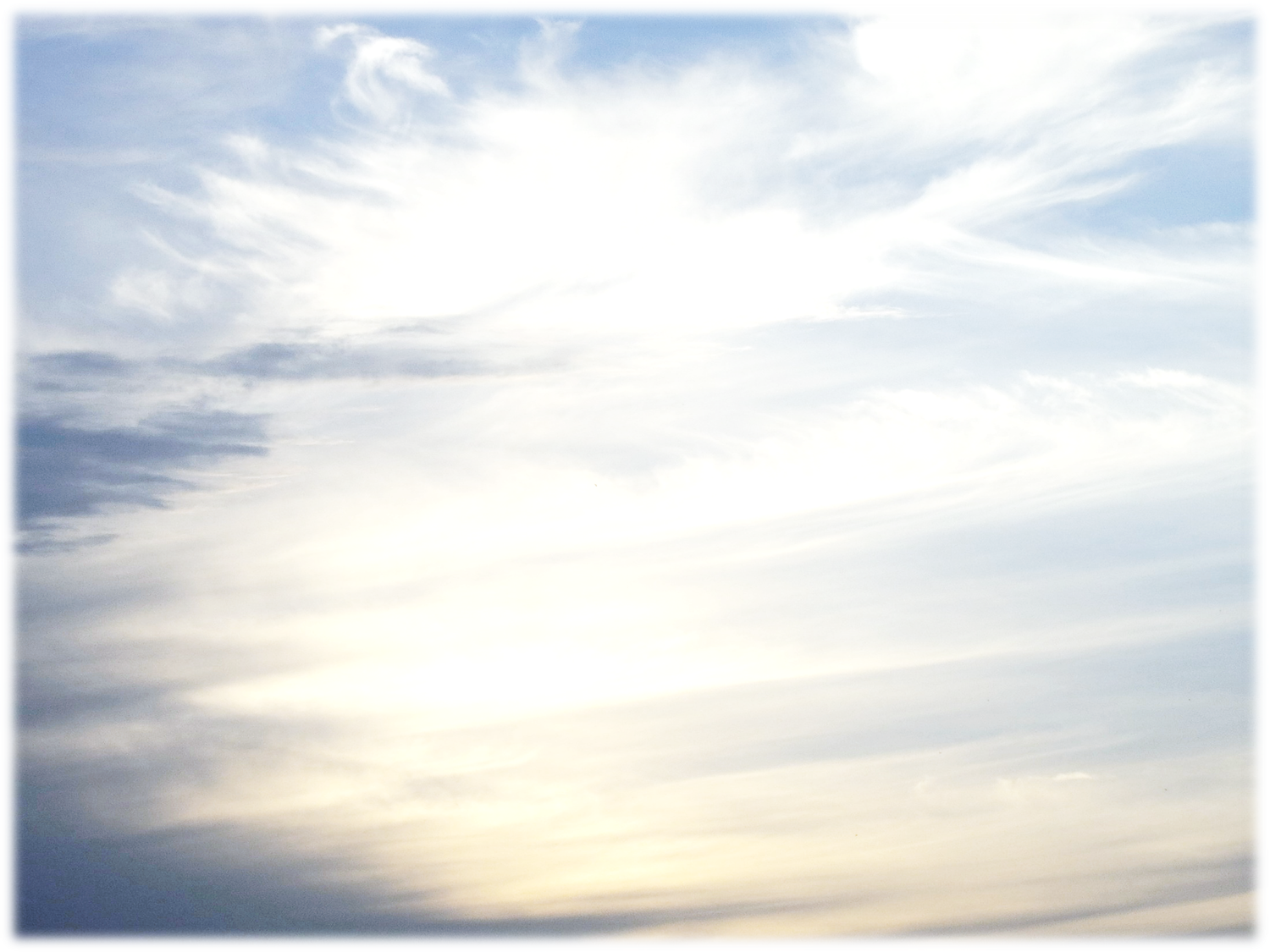 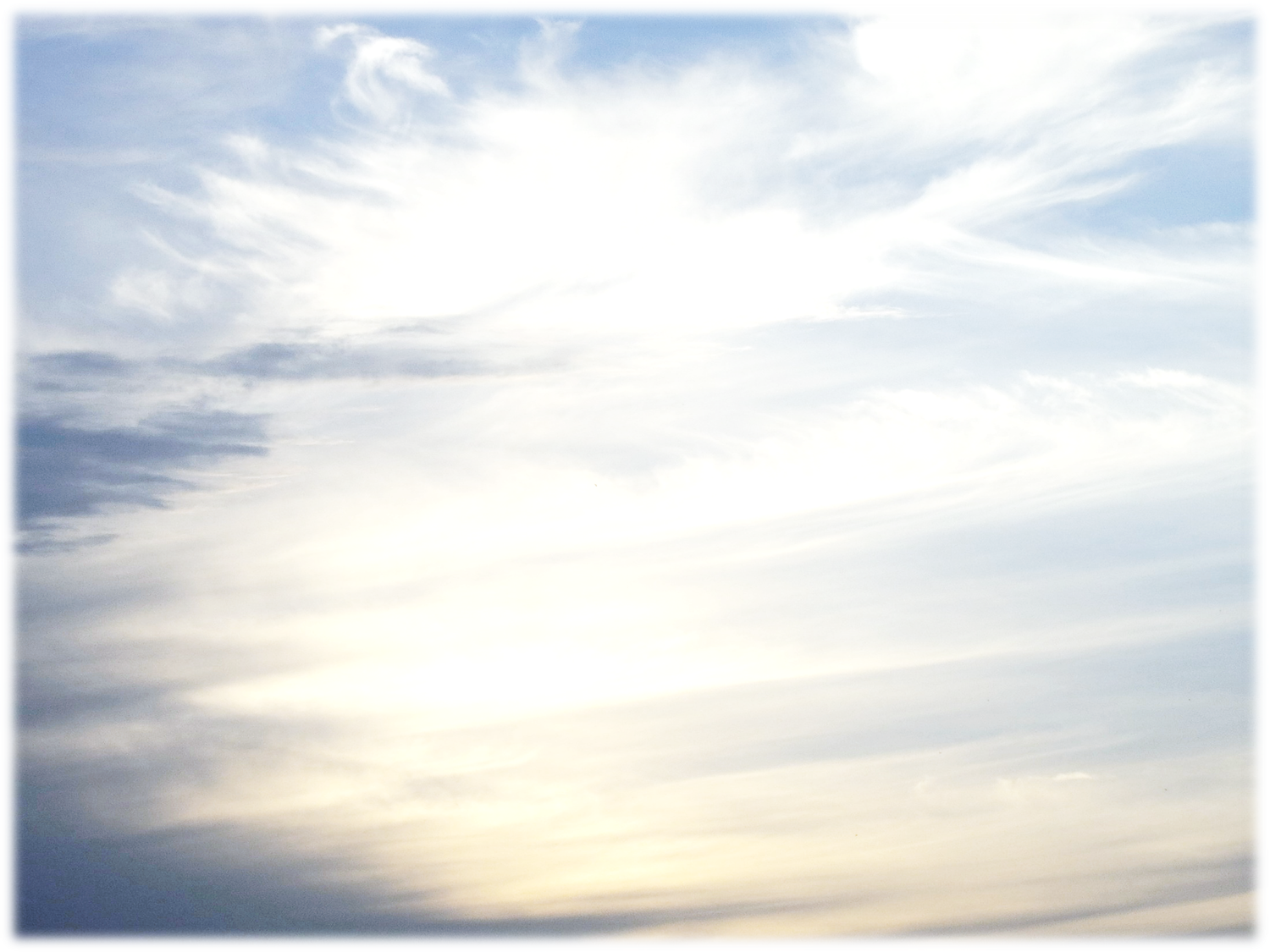 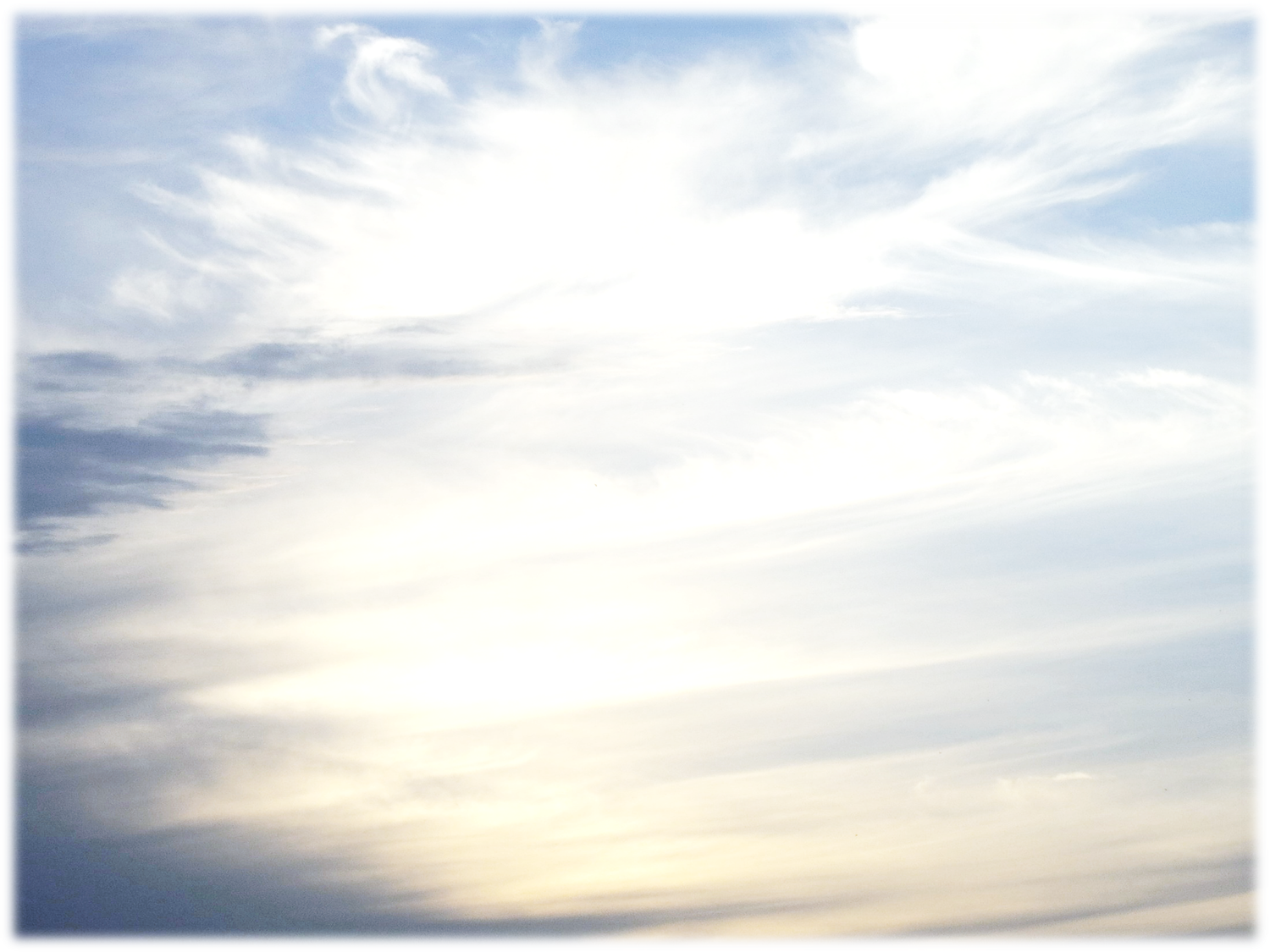 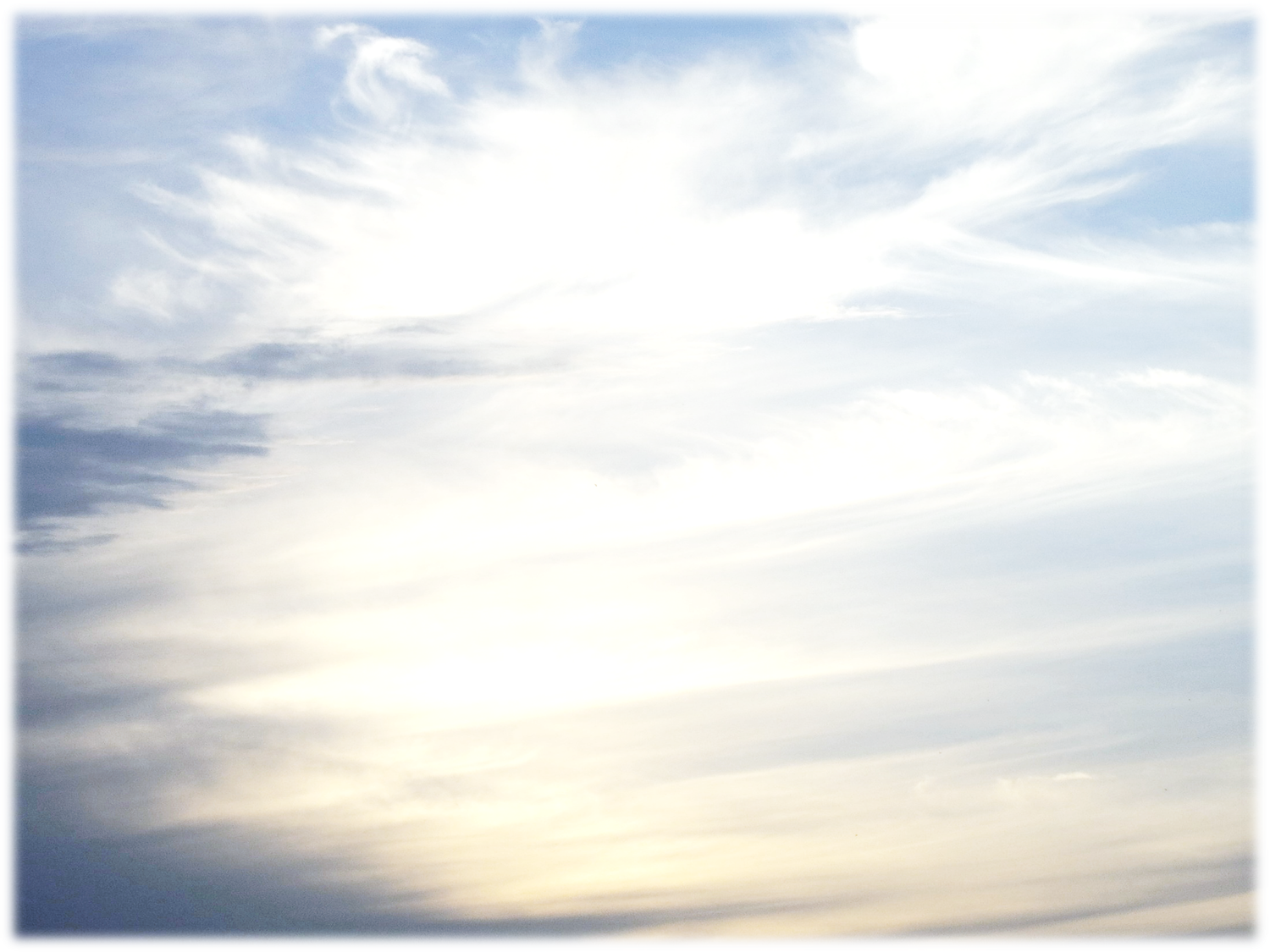 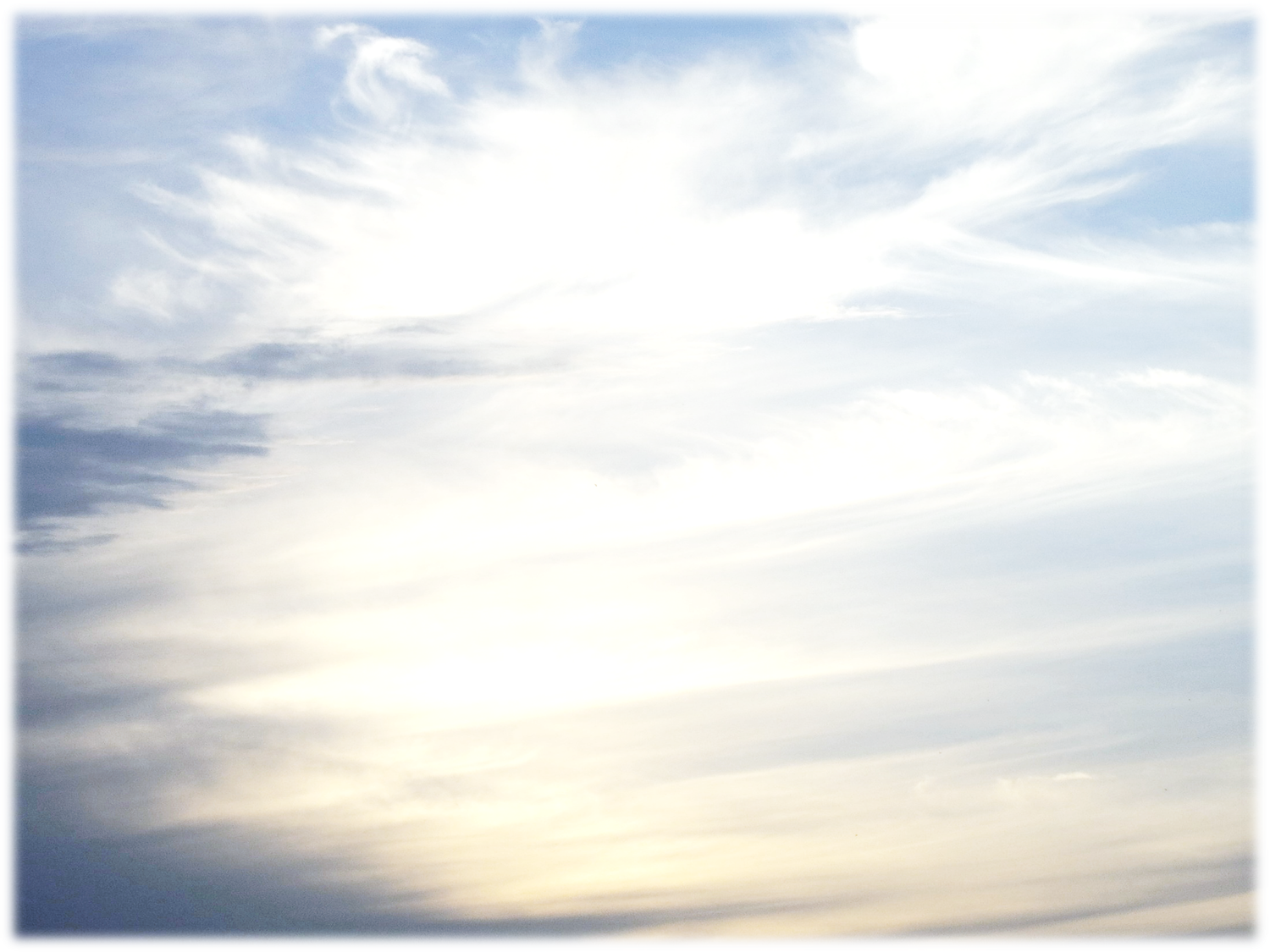 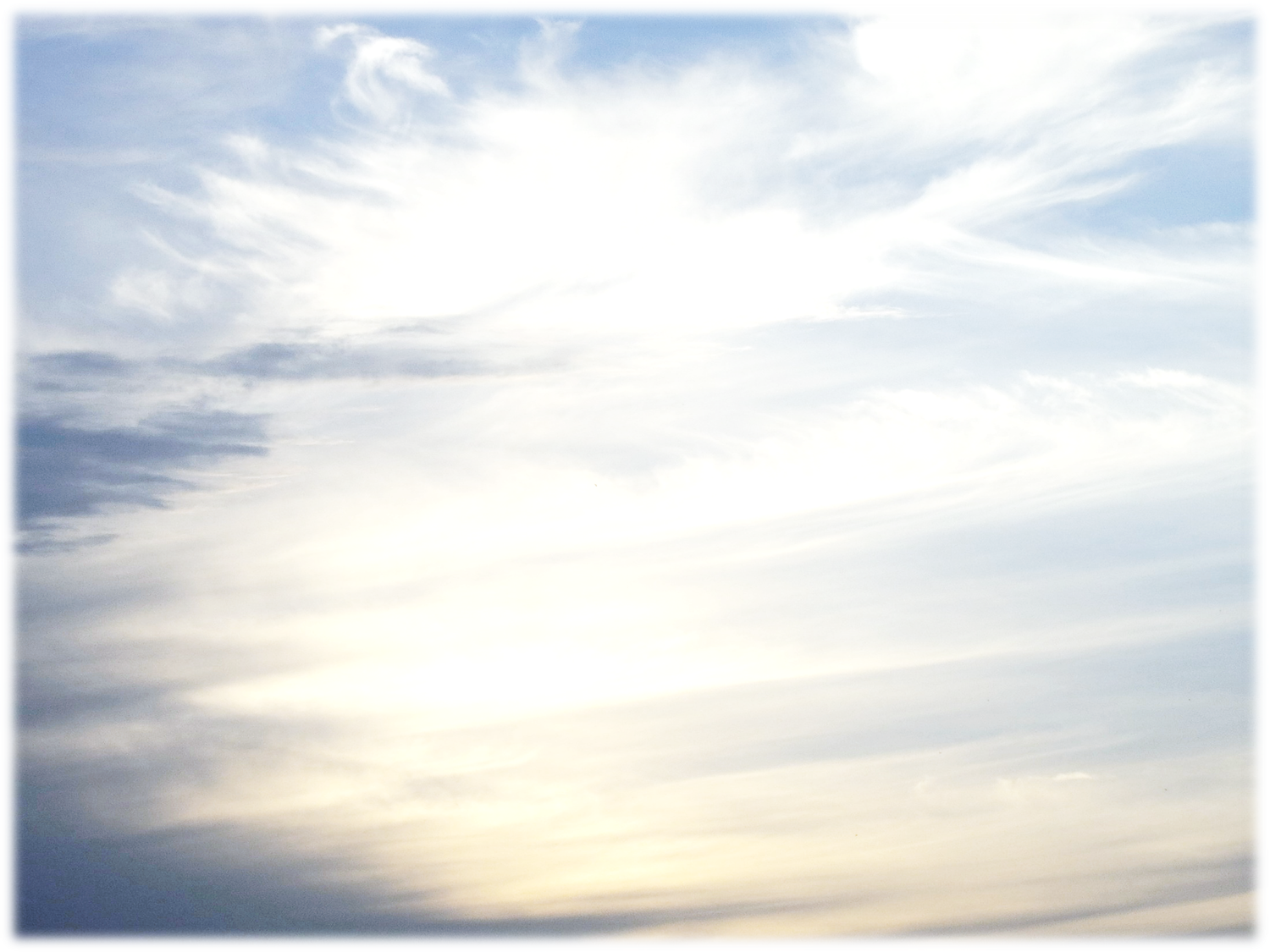 歌罗西书1:21既然借着祂在十字架上所流的血，成就了和平，便借着祂叫万有，无论是地上的，天上的，都与自己和好了。

罗马书5:1我们既因信称义，就借着我们的主耶稣基督，得与神相和。
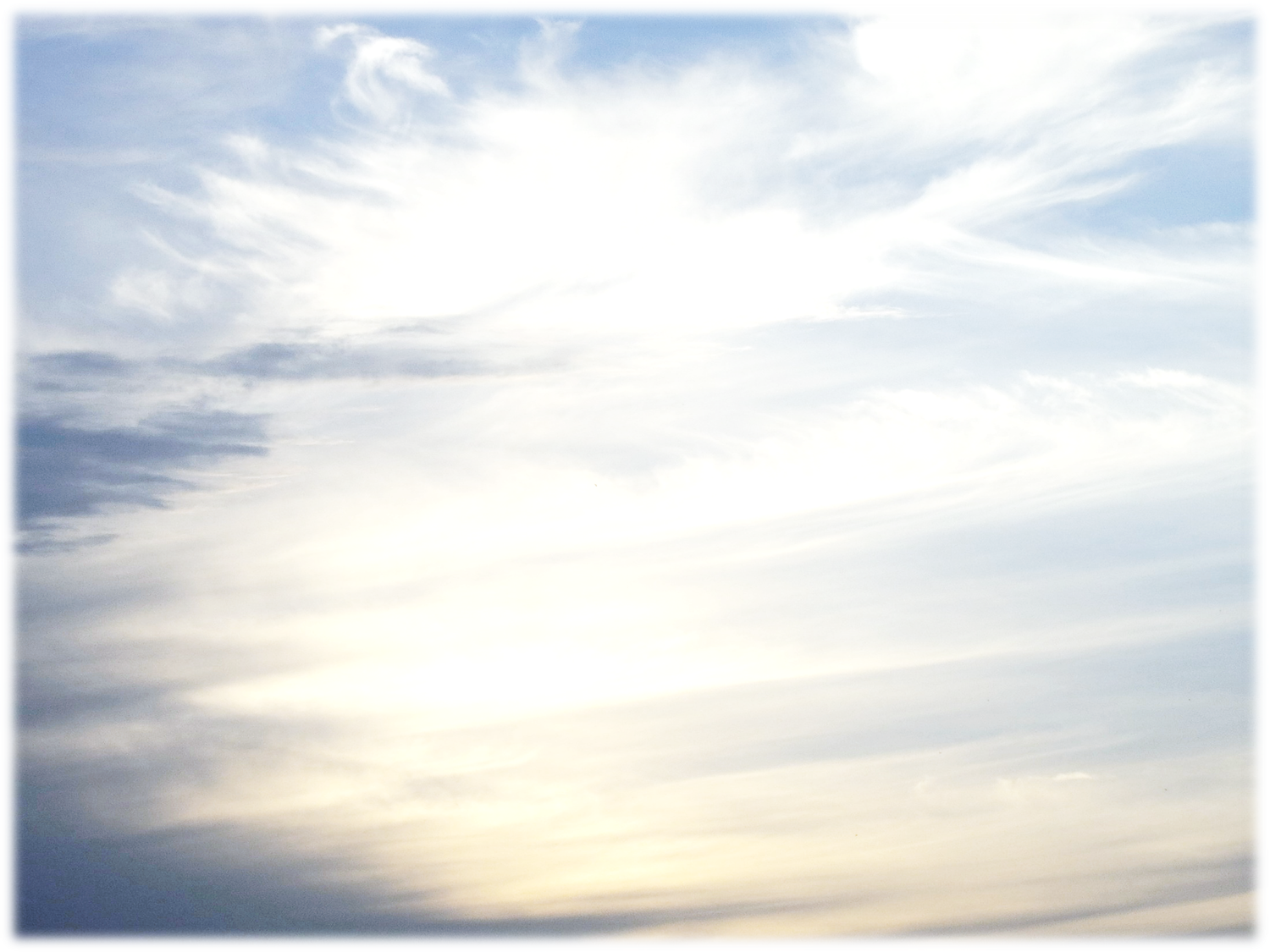 燔祭
献祭物（牛羊鸟），按手，宰杀，剥皮，切块，水洗……
献祭要借着祭司（中保）
蒙神悦纳。